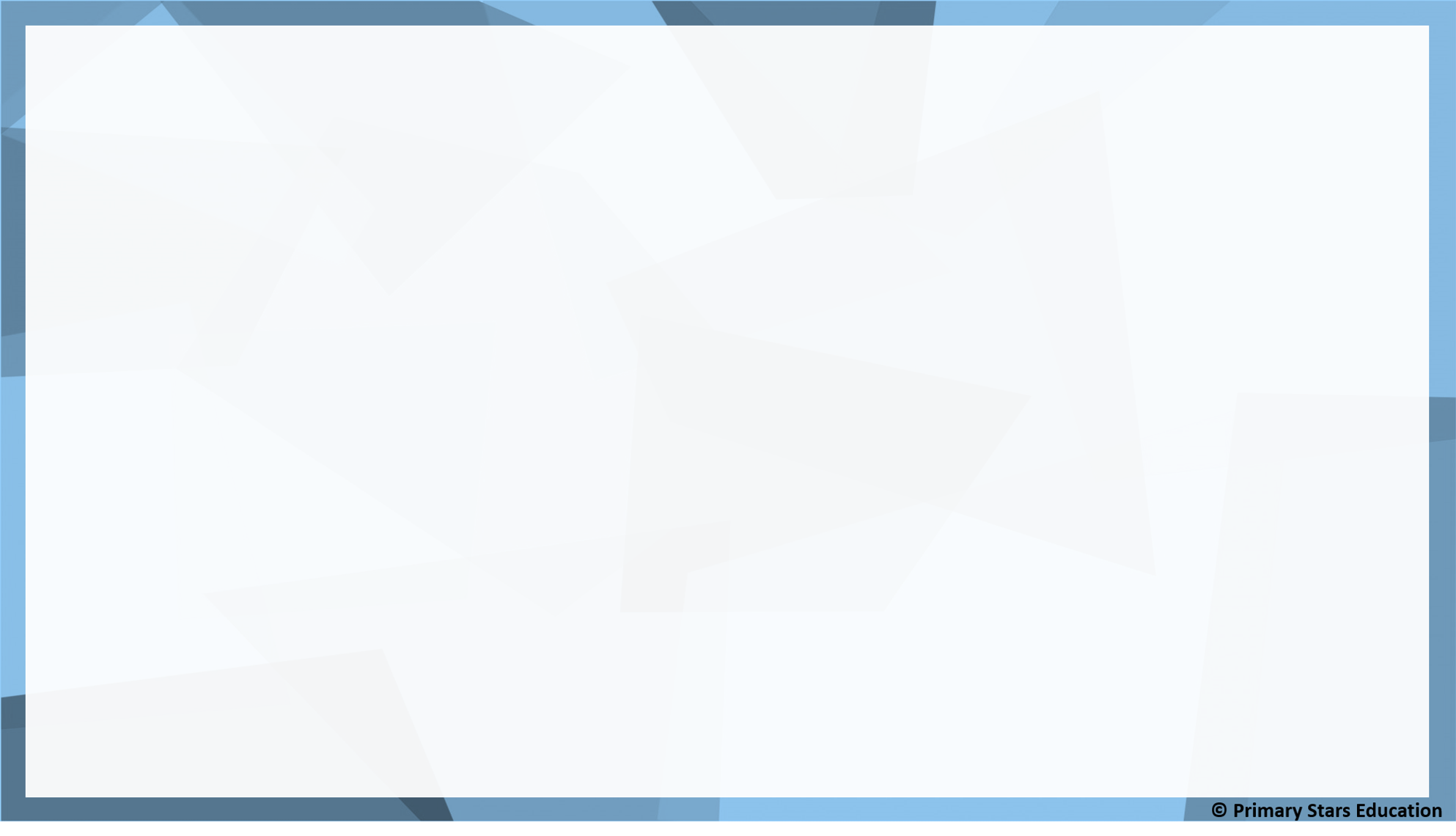 YEAR 2
Multiplication & Division
Odd and even numbers
Divide by 5 
Divide by 10
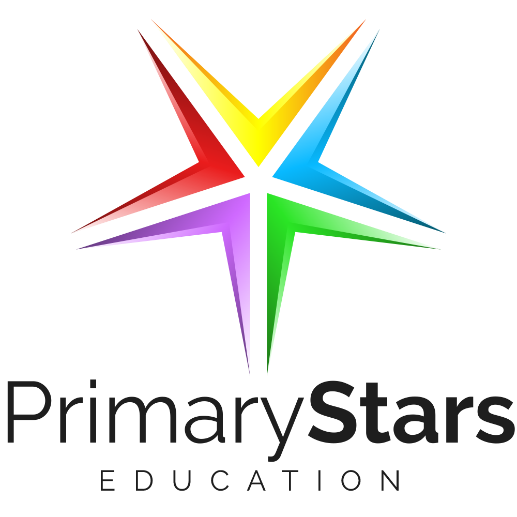 Block 1 – Week 4
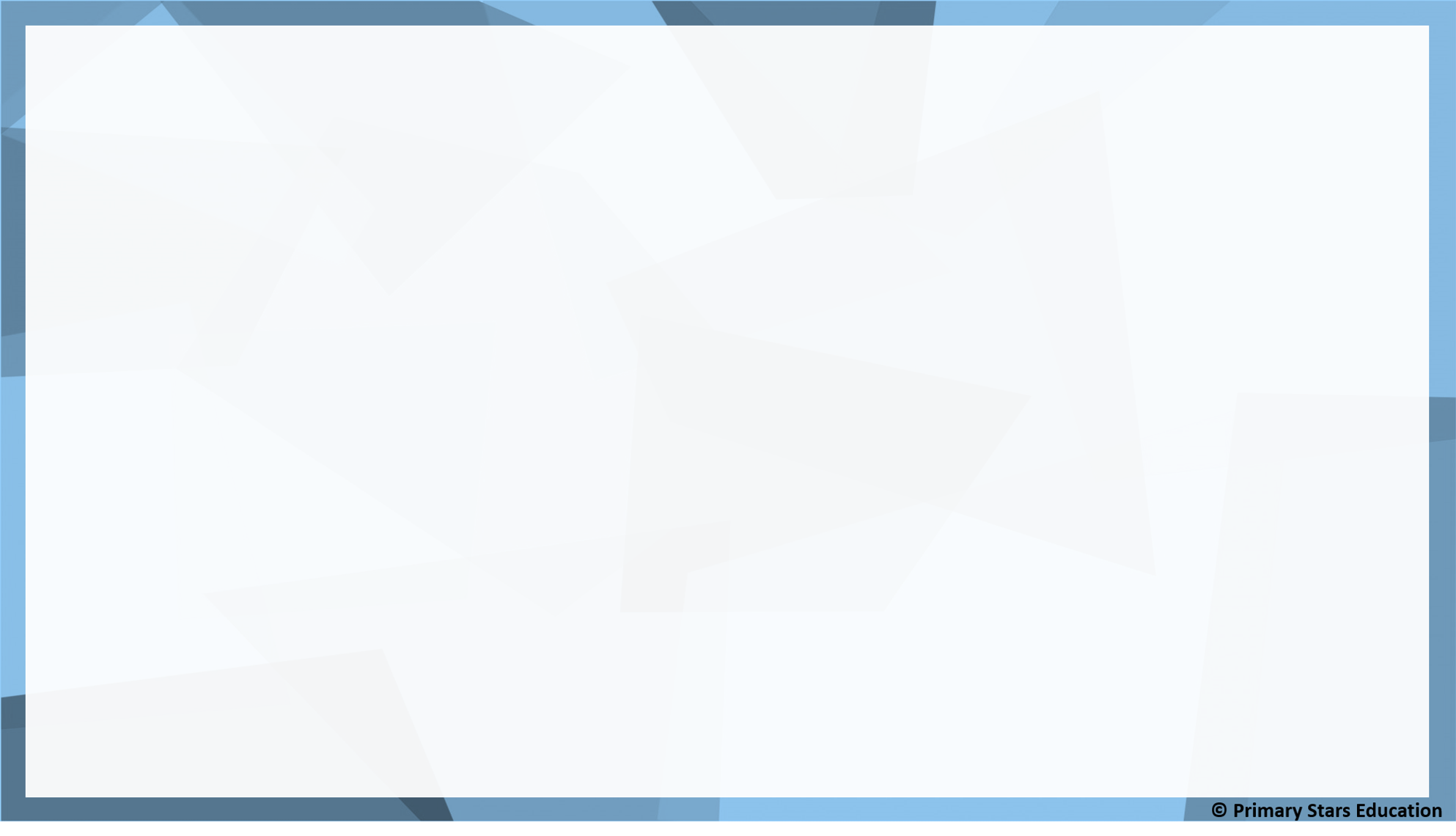 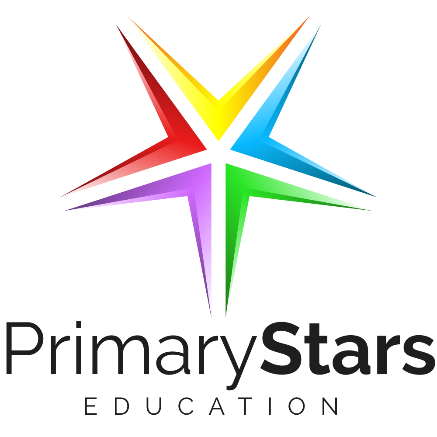 Monday Short  Lesson 1
Step: Odd and even numbers
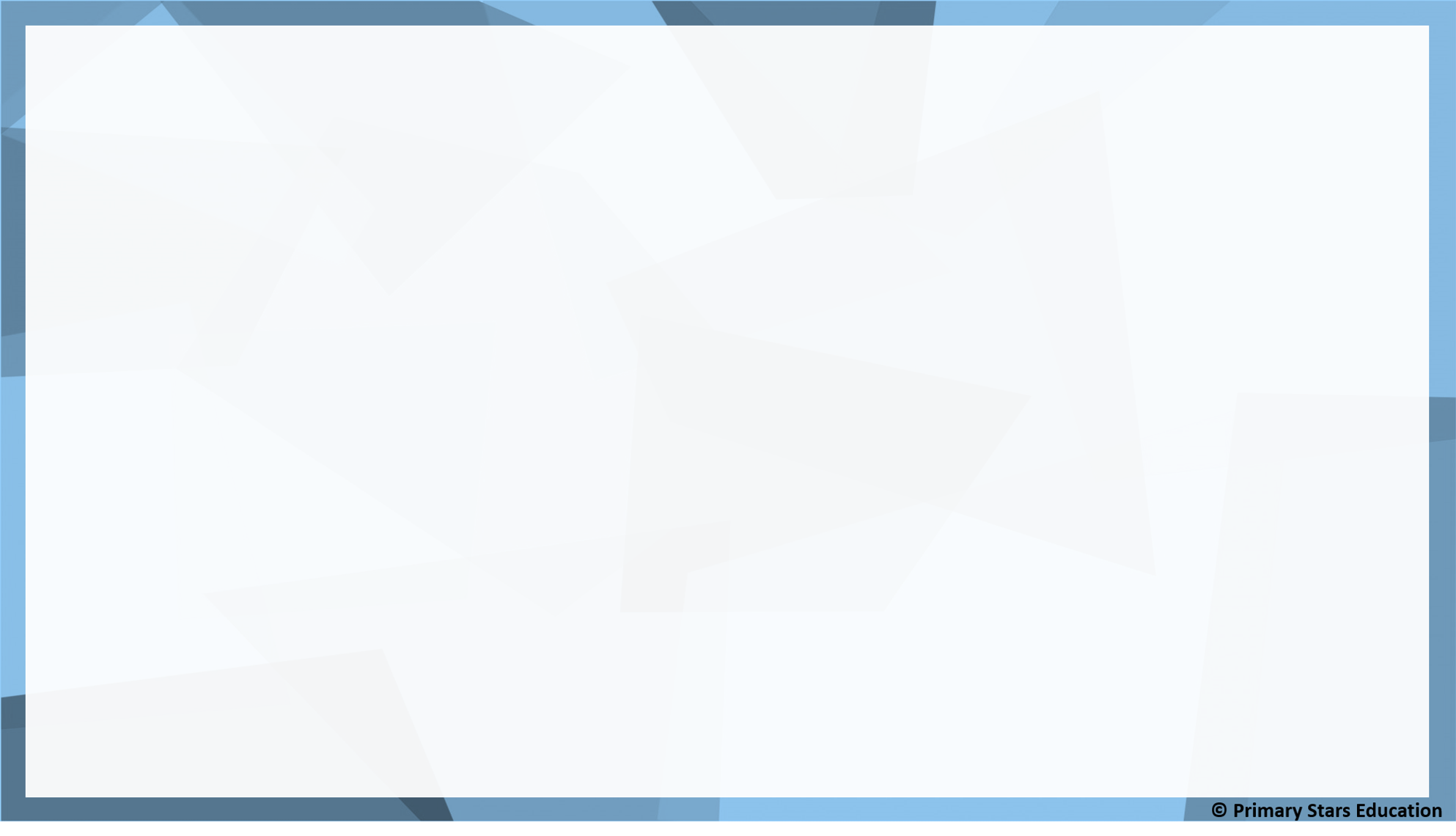 Fluency
Put the numbers under the correct heading.
14
6
11
1
8
16
15
3
9
12
20
17
6
14
11
17
20
3
1
9
12
8
15
16
Fluency
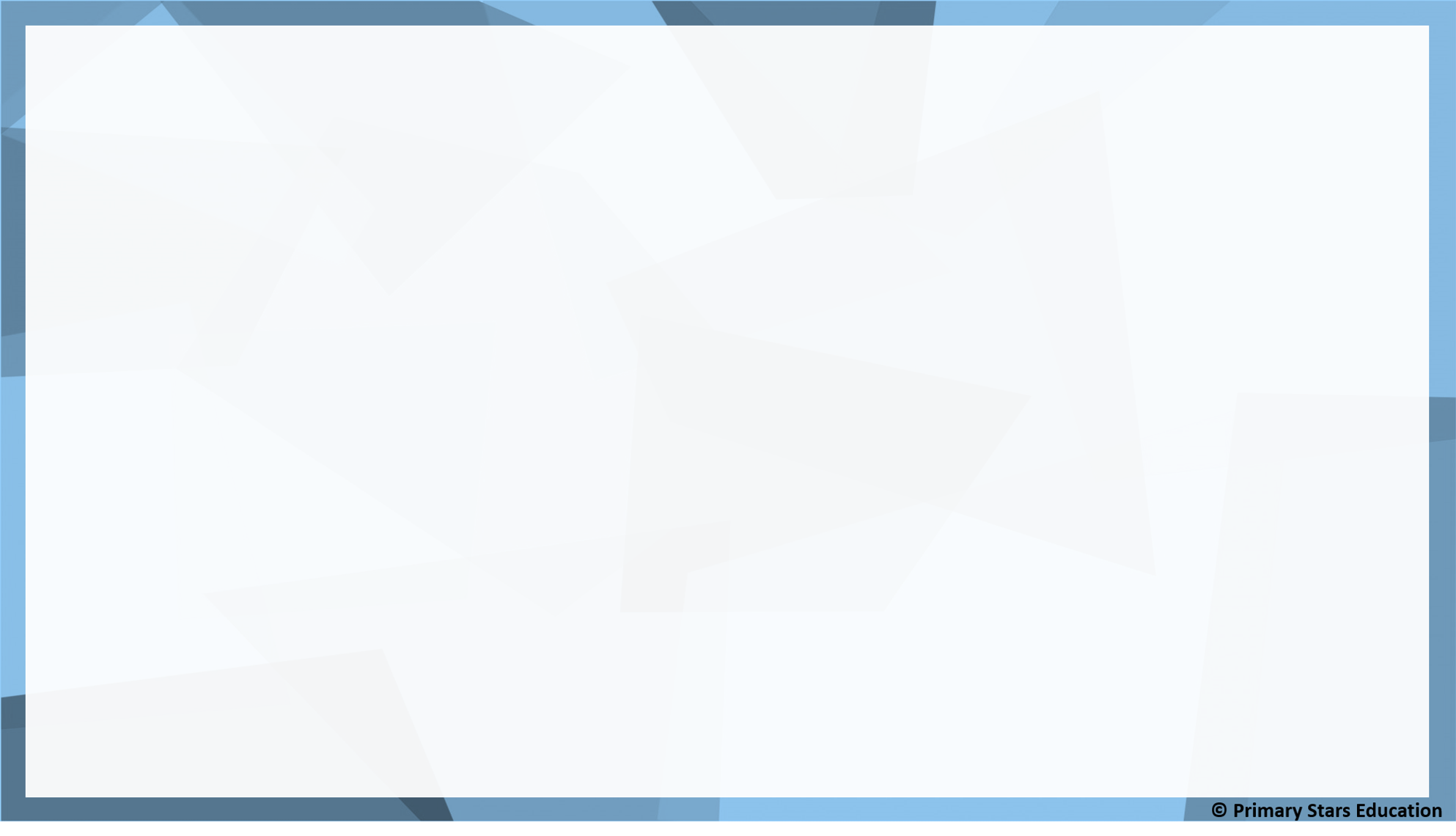 Which numbers are even?
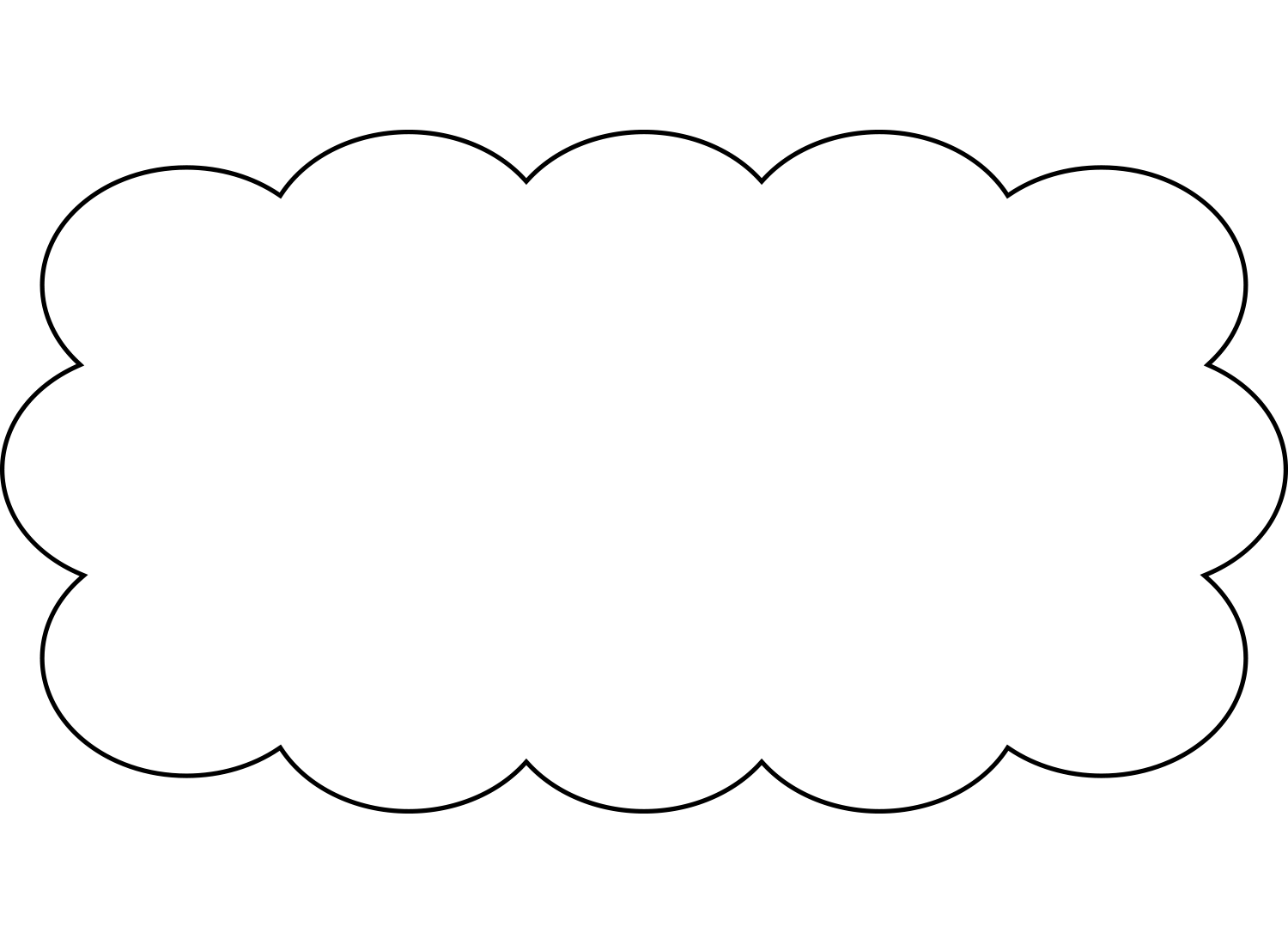 15         1          60         19         22
40          29          50          9          5
58          25          3          10          7
30          87         12        11
Fluency
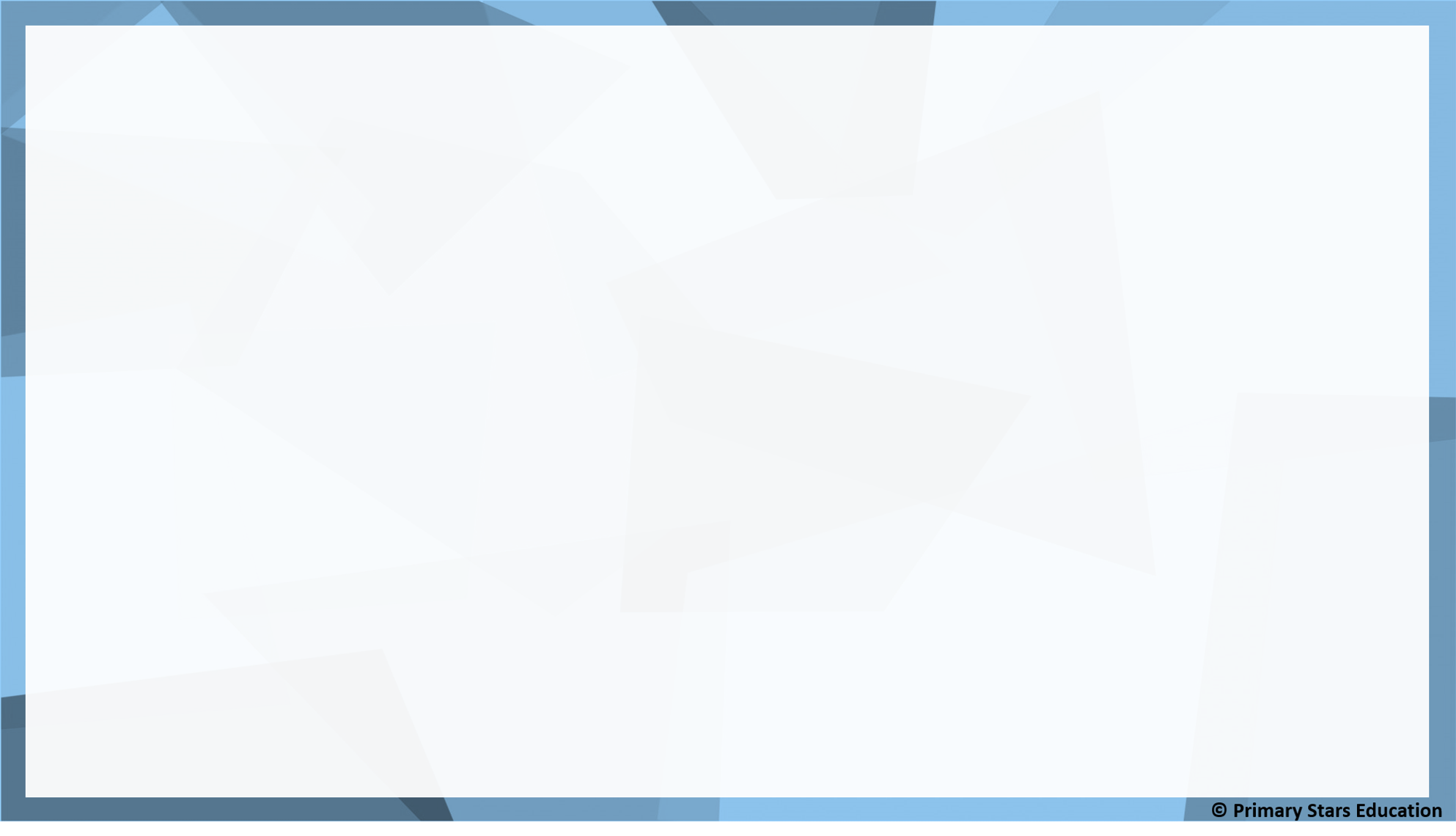 54? _______________
11? _______________
28? _______________
13? _______________
36? _______________
23? _______________

39? _______________

42? _______________

14? _______________

27? _______________
Are these numbers odd or even?
even
odd
odd
odd
even
even
odd
even
even
odd
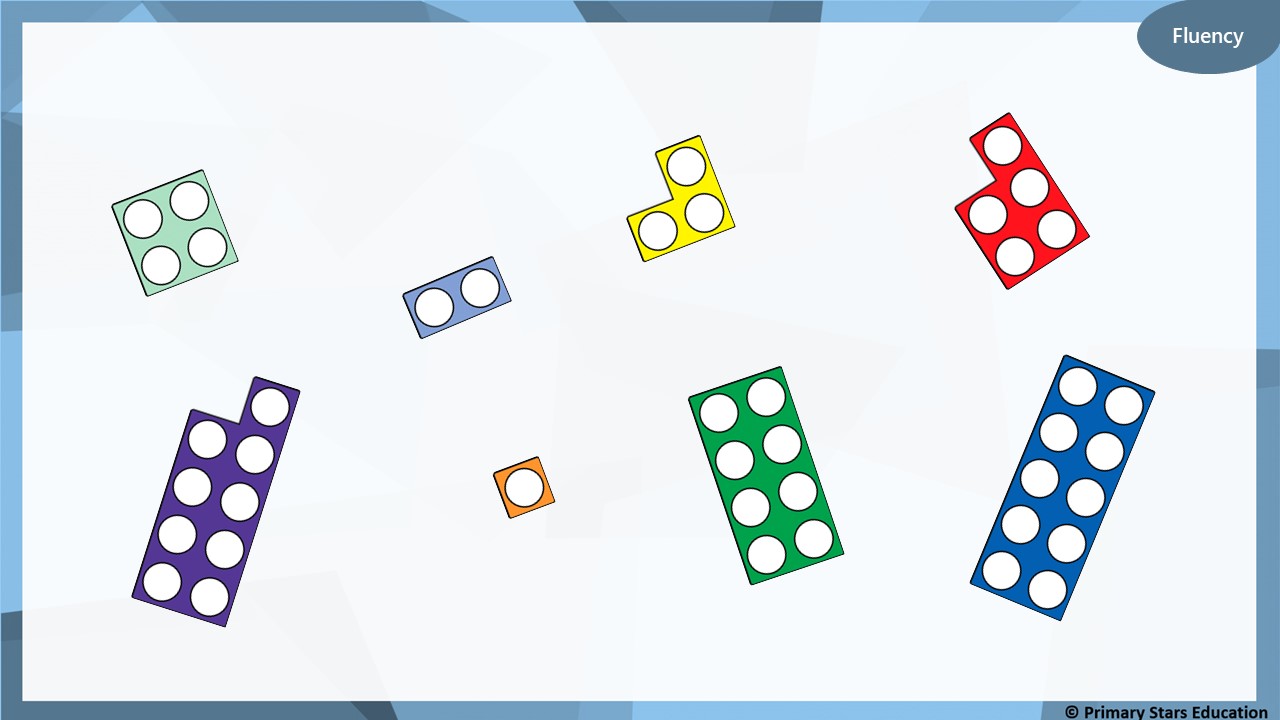 Which number frames are odd?
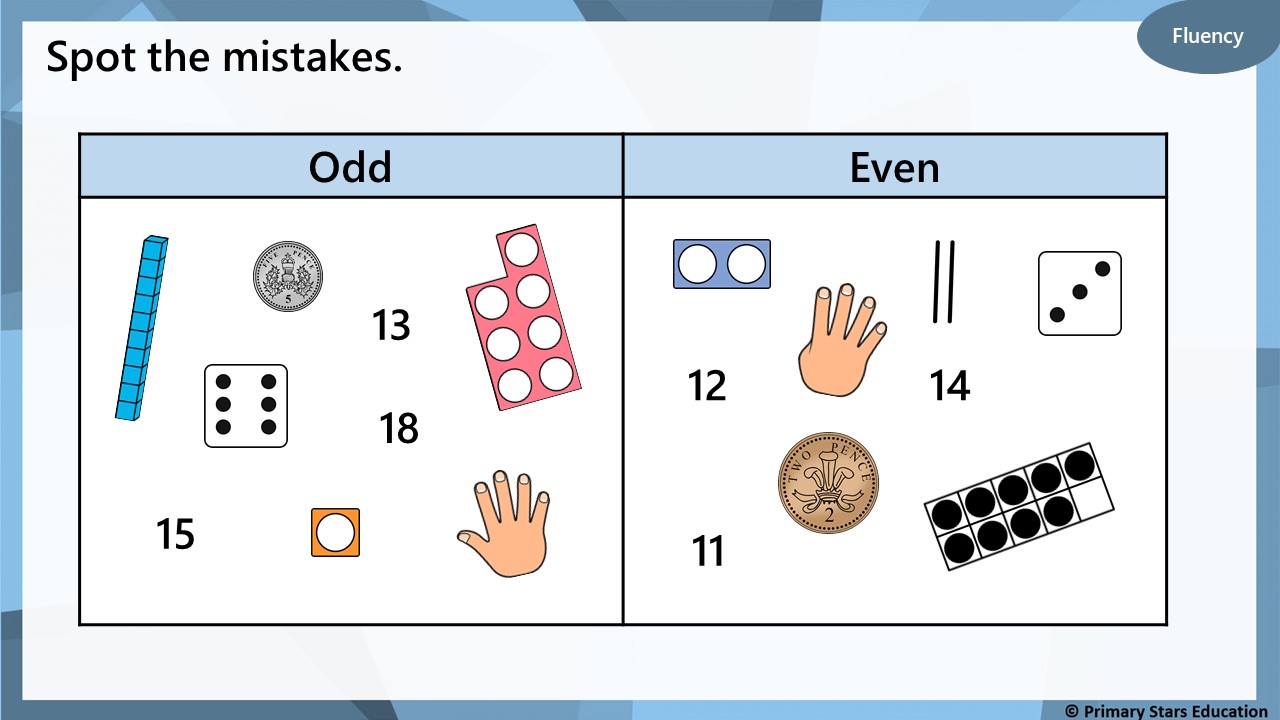 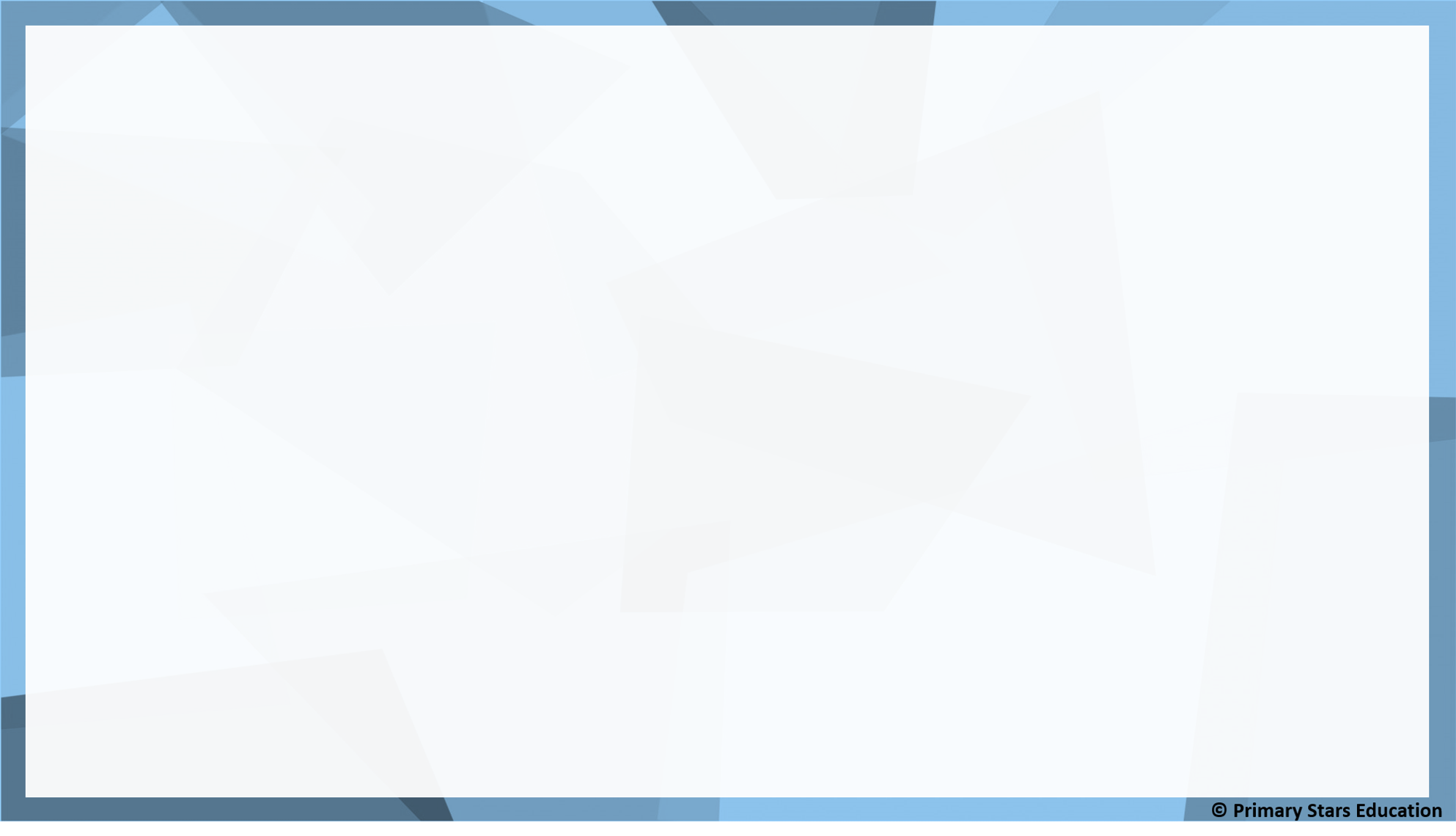 Reasoning
Jack has coloured 3 odd numbers yellow and 3 evennumbers red. What mistake has Jack made?
Jack has coloured 44 yellow. It should not be yellow as it not an odd number.
44 is an even number.
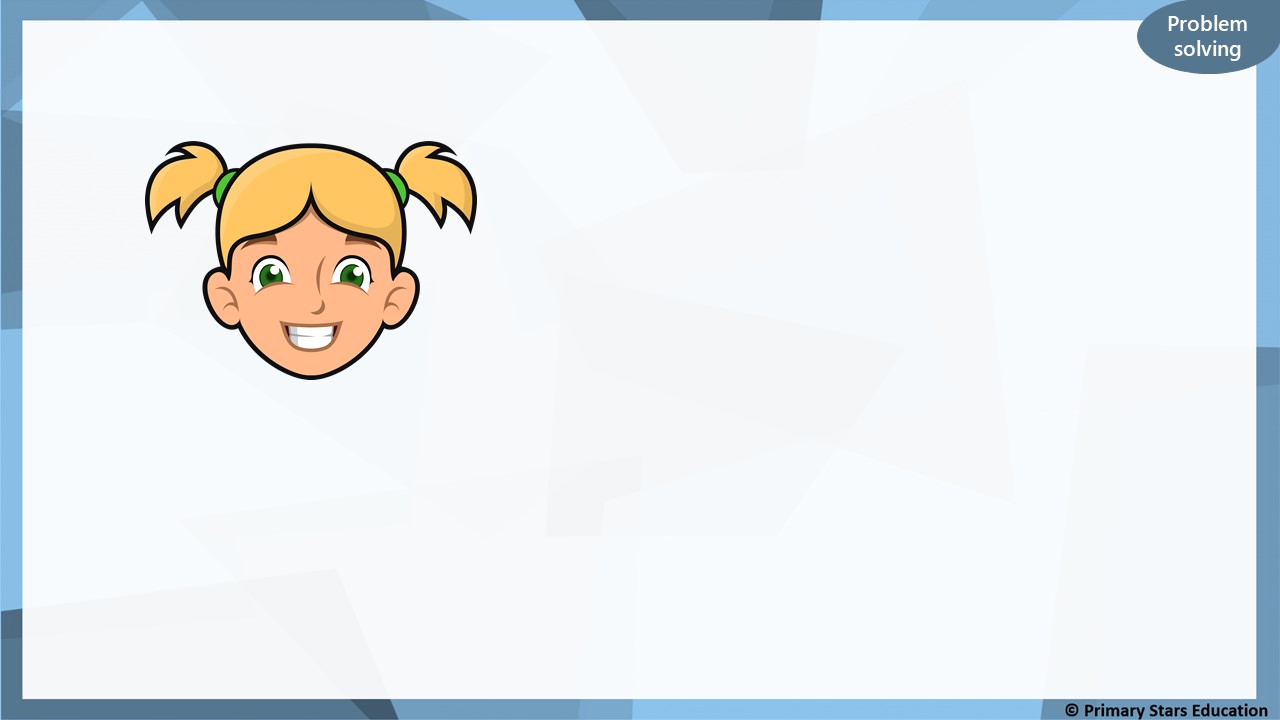 Kat says,
I am thinking of an odd number between16 and 28.
What could Kat’s numbers be?
17,  19,  21,  23,  25,  27
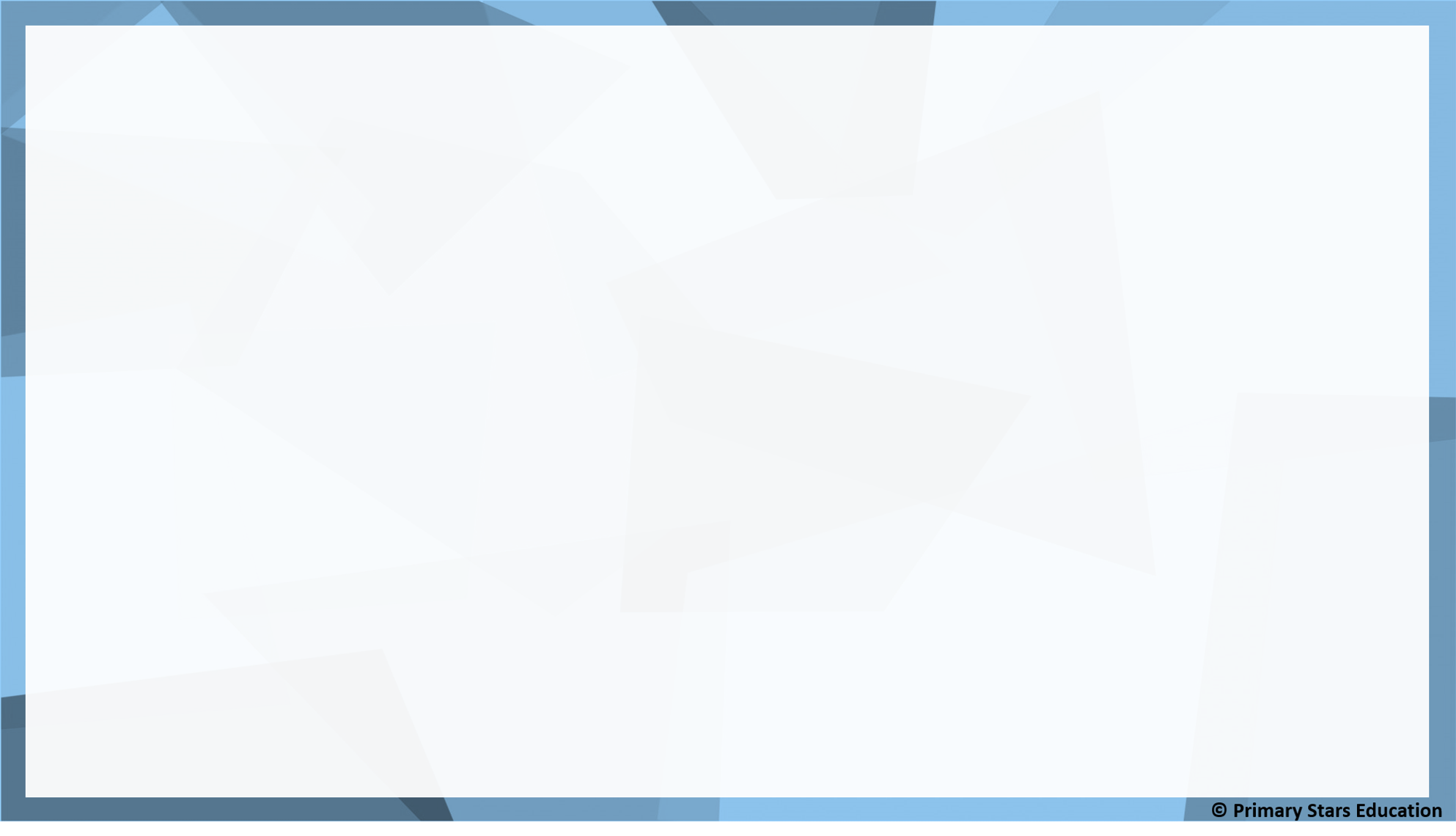 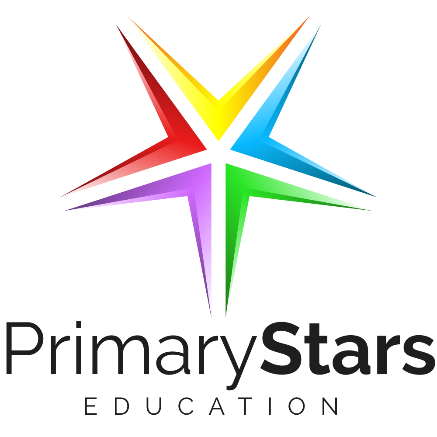 Wednesday Short Lesson 2
Step: Divide by 5
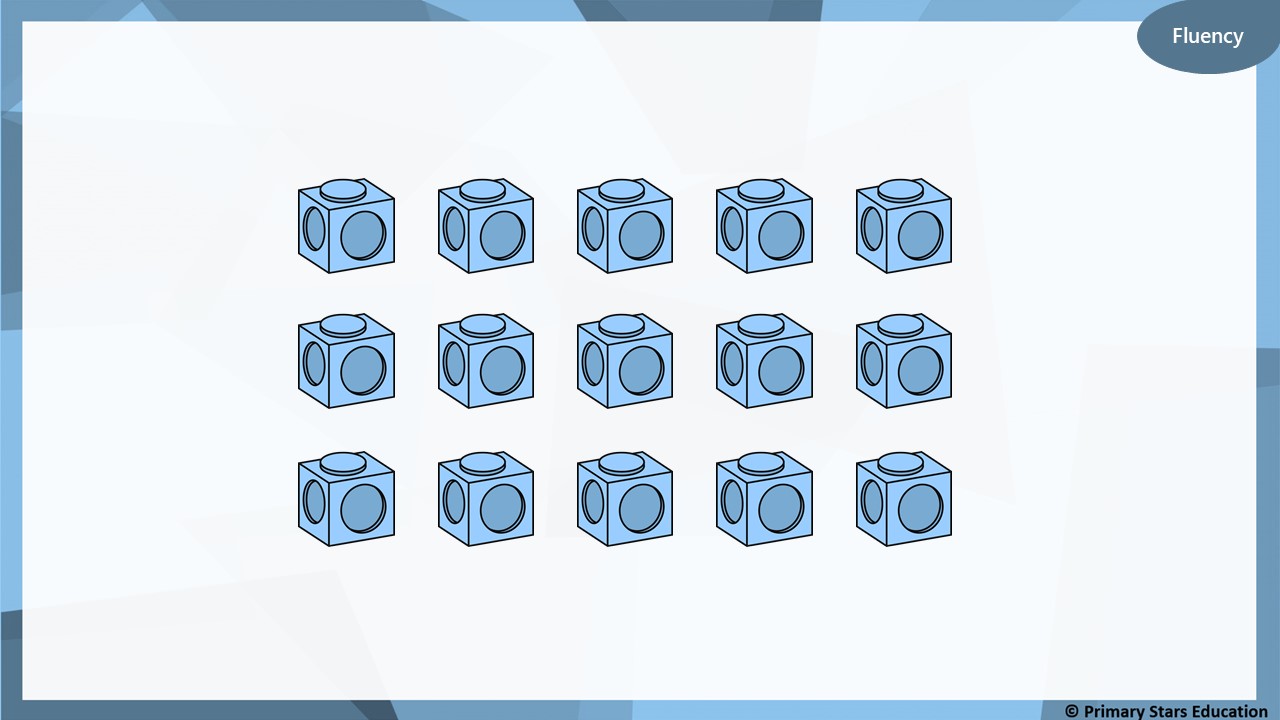 How many groups of 5 can you make?
3 groups of 5
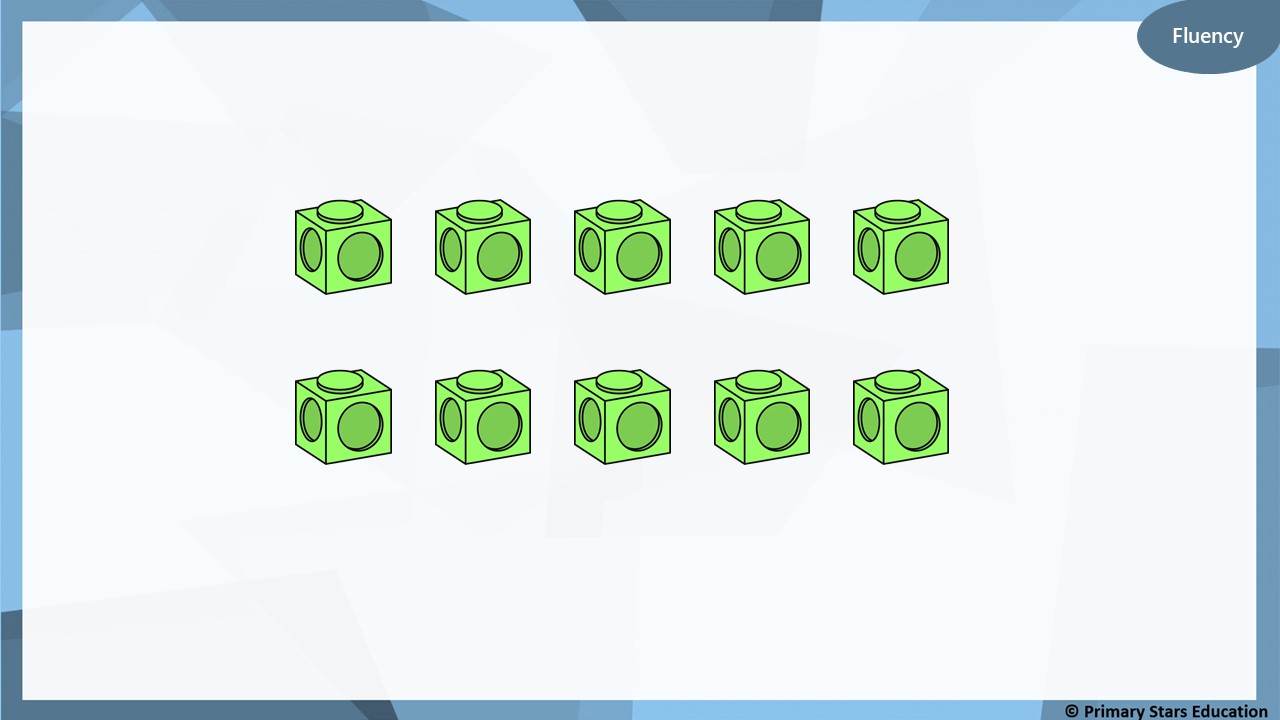 How many groups of 5 can you make?
2 groups of 5
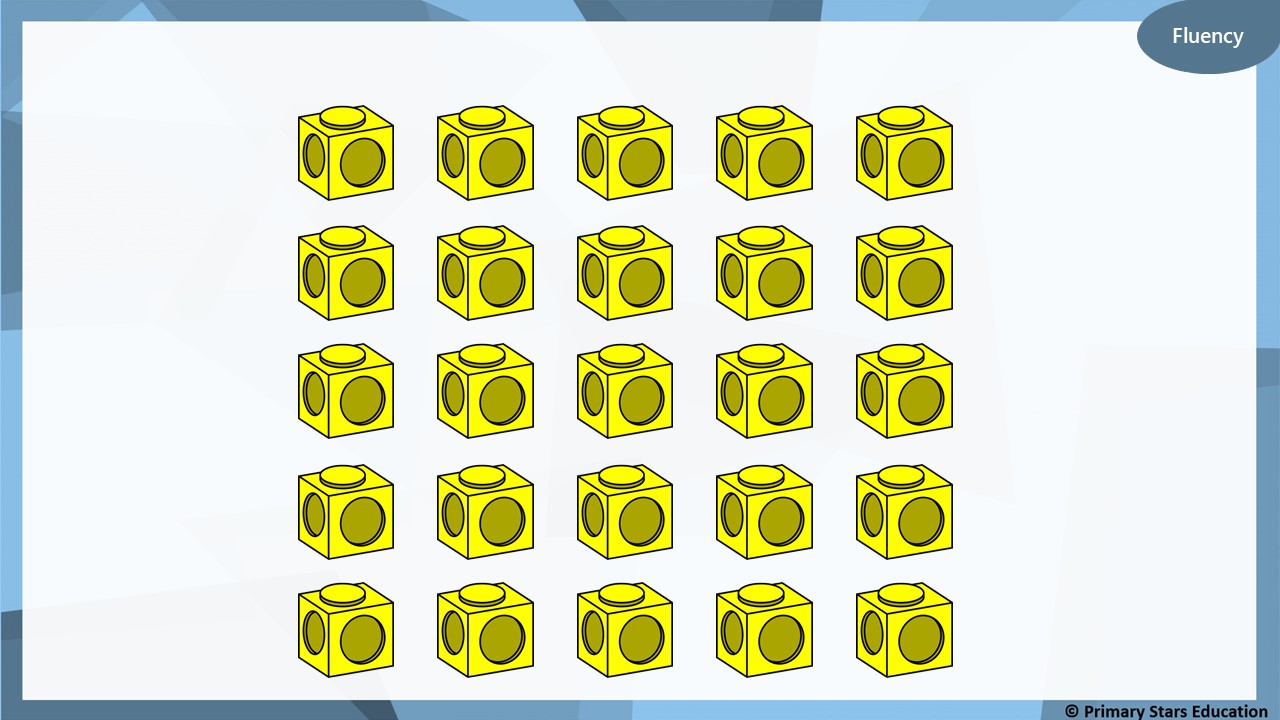 How many groups of 5 can you make?
5 groups of 5
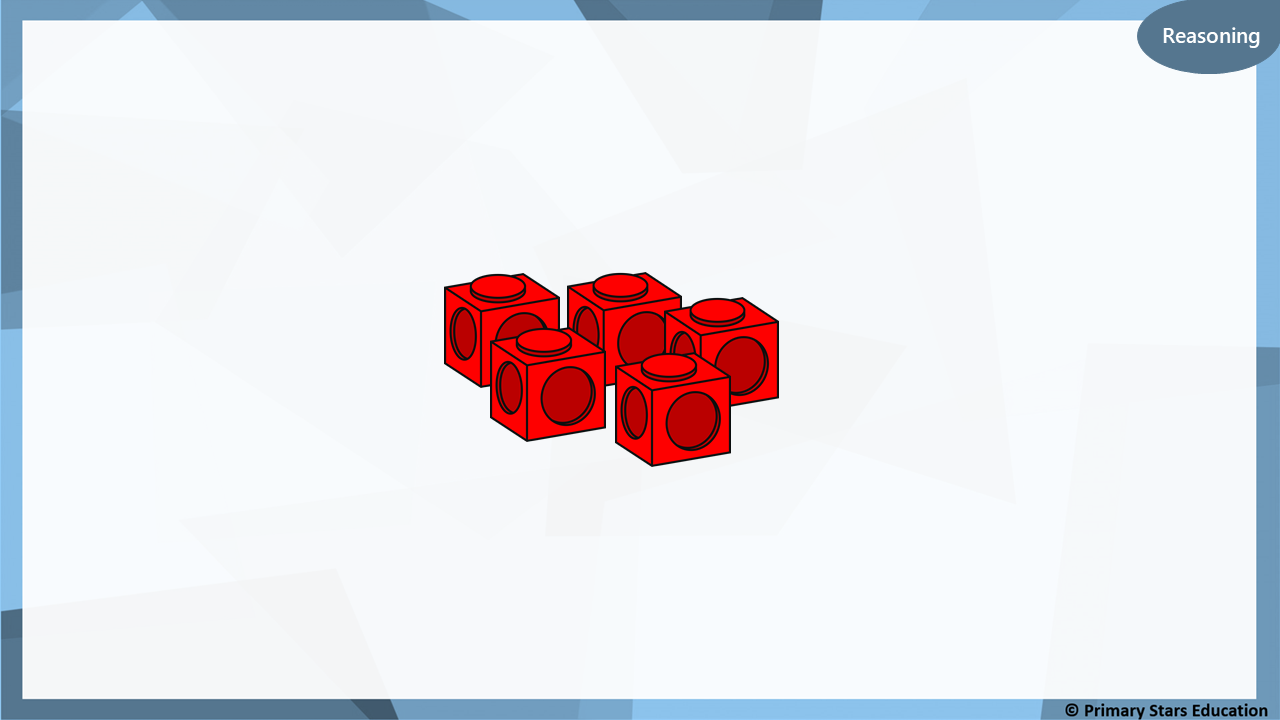 30 cubes will make 7 towers of 5.

True or false?
Explain your answer.
False.30 cubes will make 6 towers of 5 as 30 ÷ 5 = 6 (not 7).
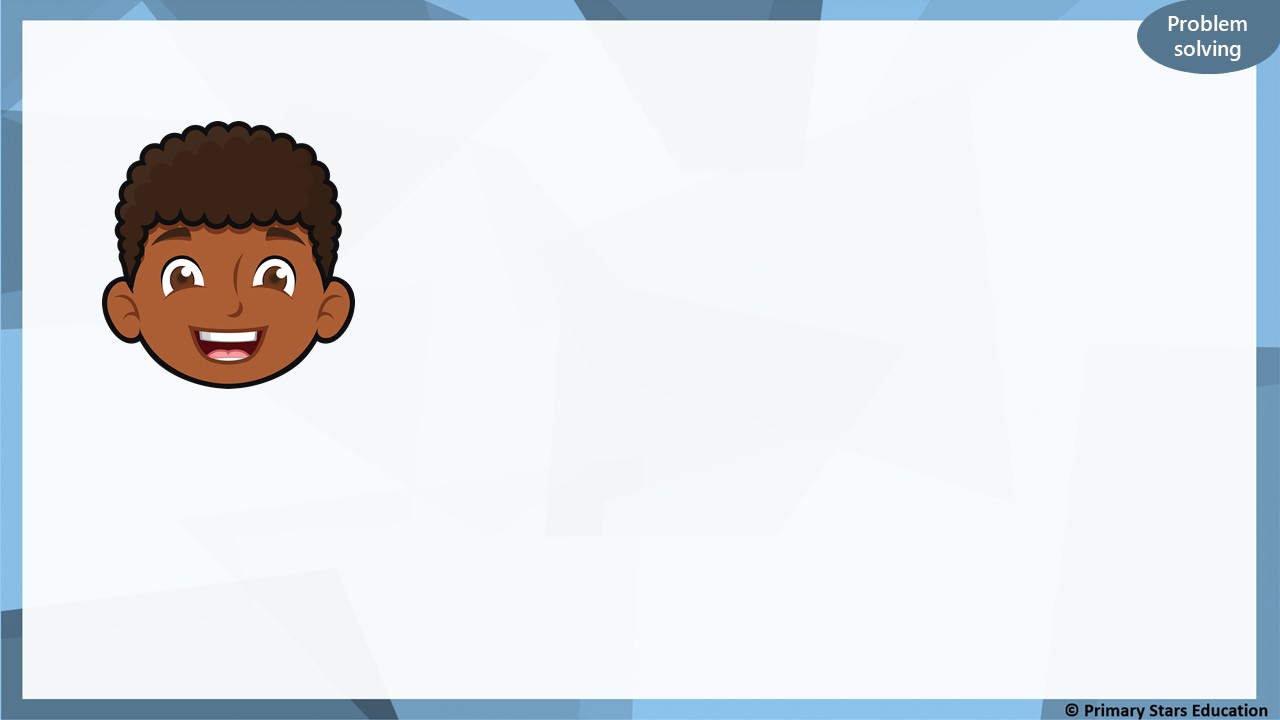 Dom built a number of towers that are 5 cubes high. 







How many towers could Dom have built? List all possible answers.
The amount of cubes I started with was between 40 and 60.
9, 10 or 11 towers.
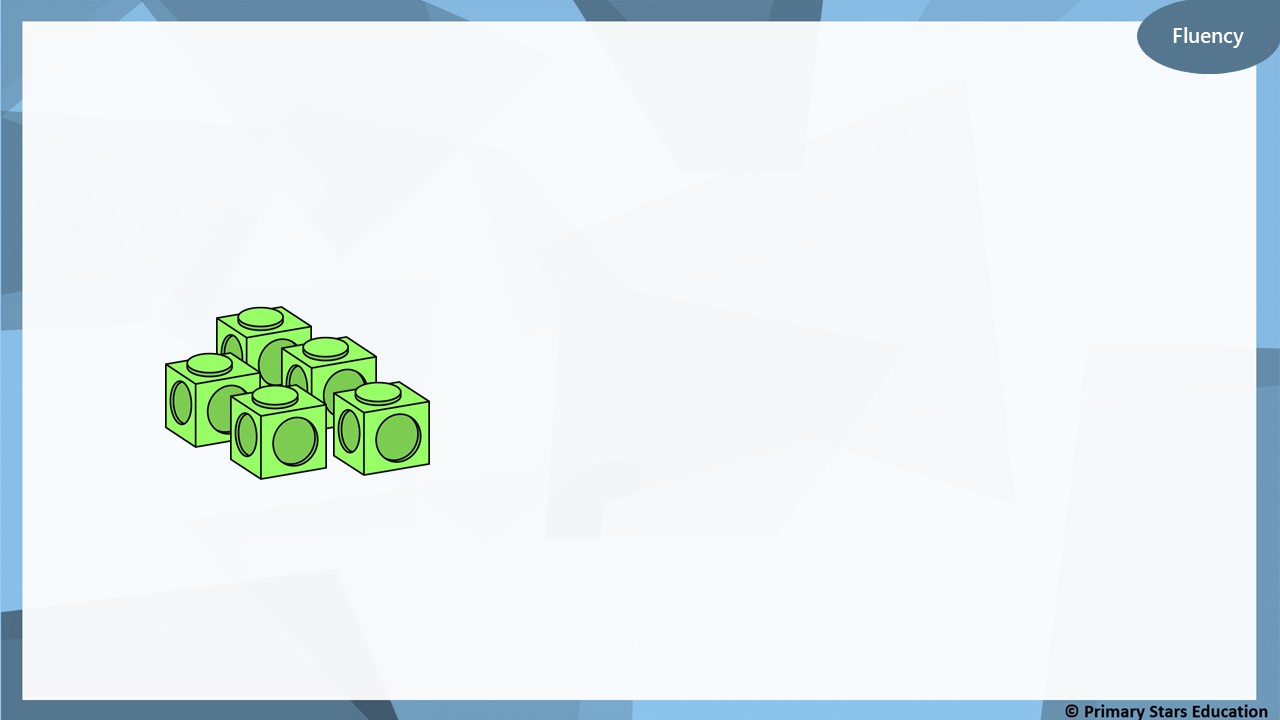 Take 20 cubes. 

How many towers of 5 can you make?
4
You can make _____ towers of 5.

_____ towers of 5 is the same as 20.

20 is the same as _____ towers of 5.
4
4
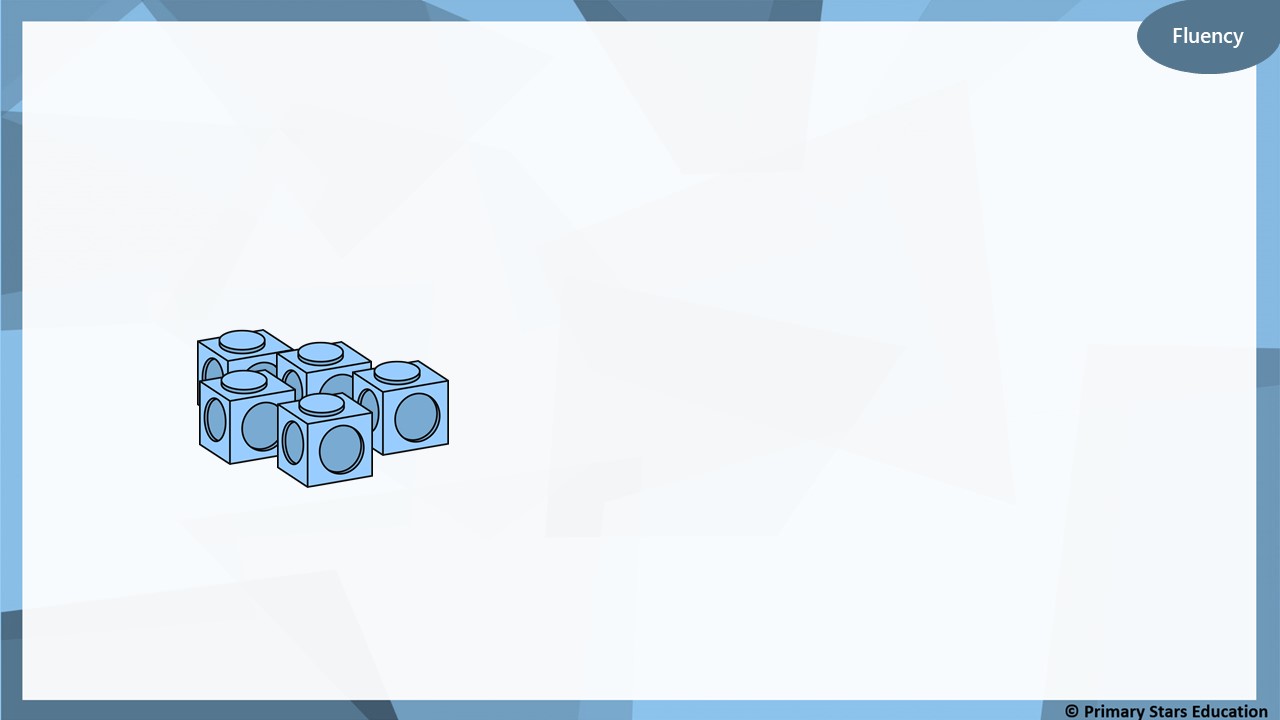 Take 30 cubes. 

How many towers of 5 can you make?
6
You can make _____ towers of 5.

_____ towers of 5 is the same as 30.

30 is the same as _____ towers of 5.
6
6
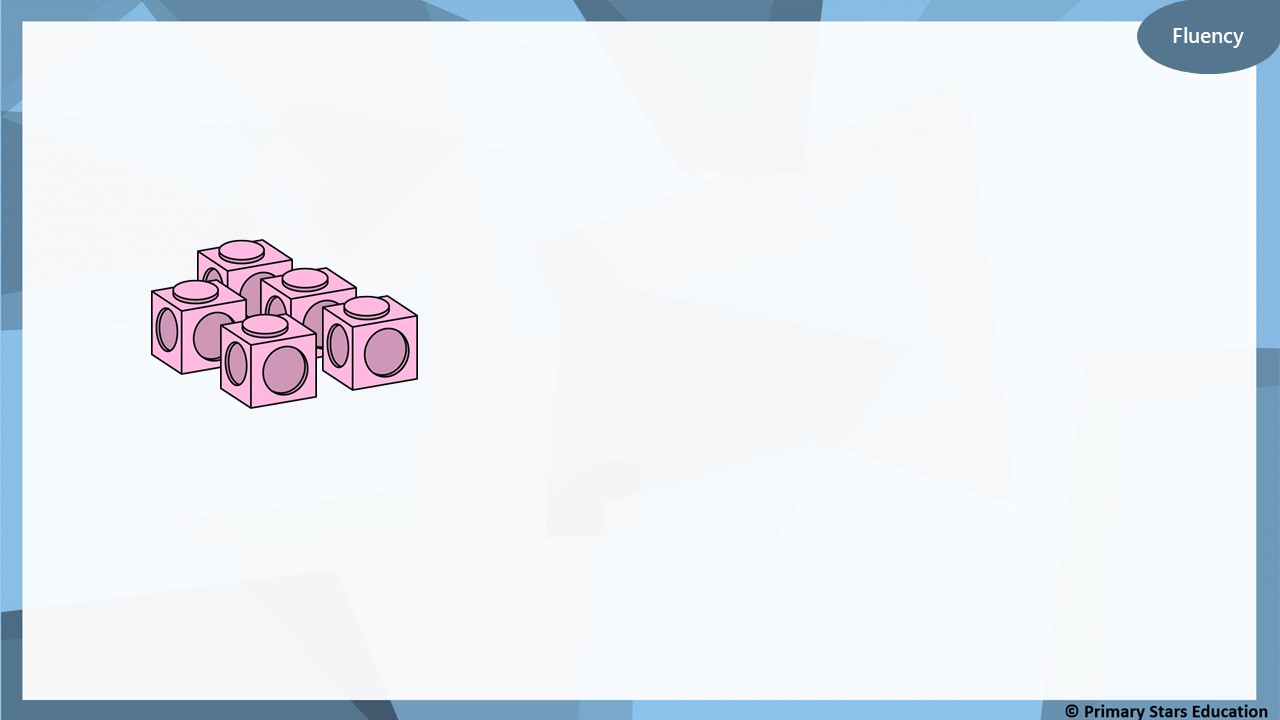 How many towers of 5 can you make from 45 cubes?
9
You can make _____ towers of 5.

_____ towers of 5 is the same as 45.

45 is the same as _____ towers of 5.
9
9
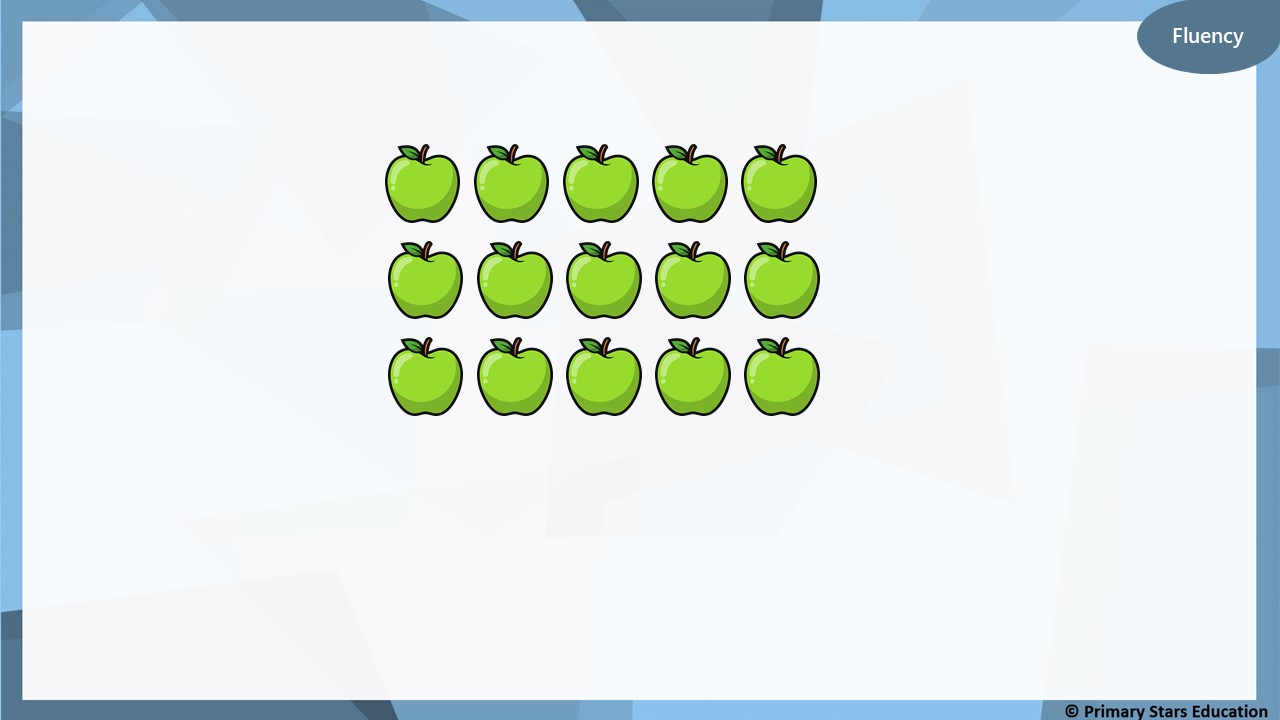 15 apples are shared between 5 horses.
3
How many apples will each horse get? _____
15
3
5
÷
=
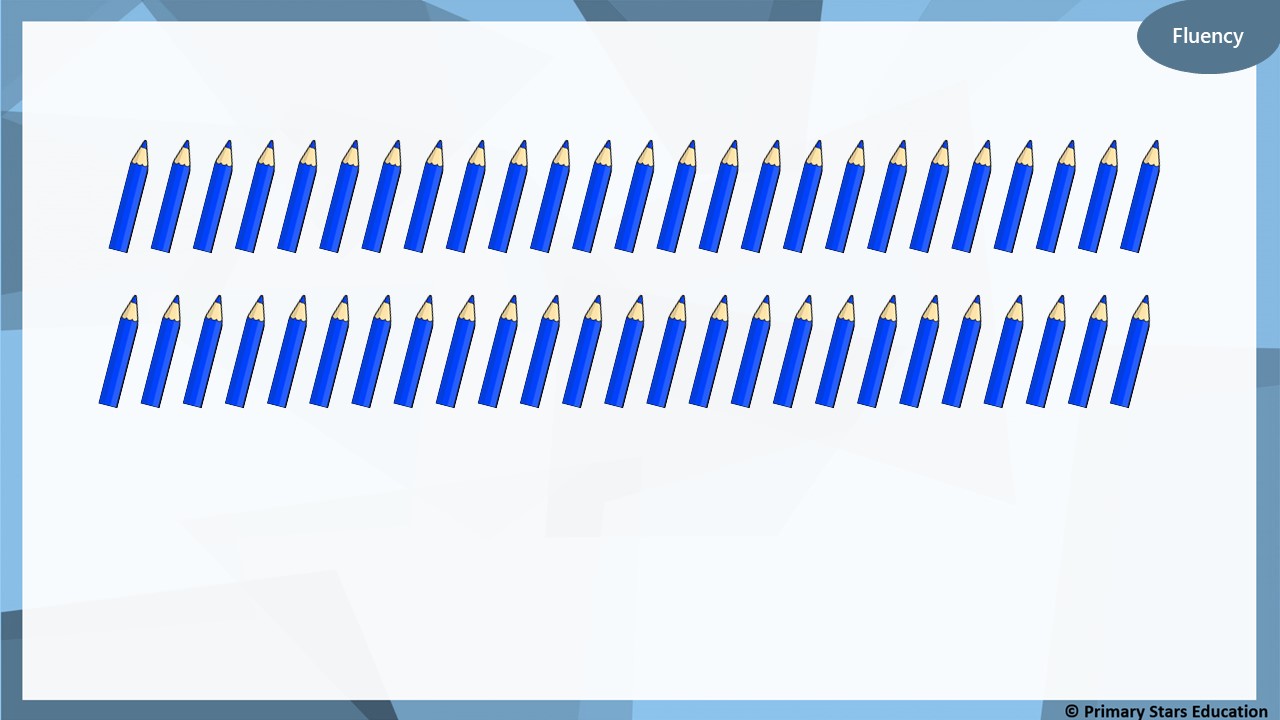 50 pencils are shared between 5 children.
10
How many pencils will each child get? _____
50
10
5
÷
=
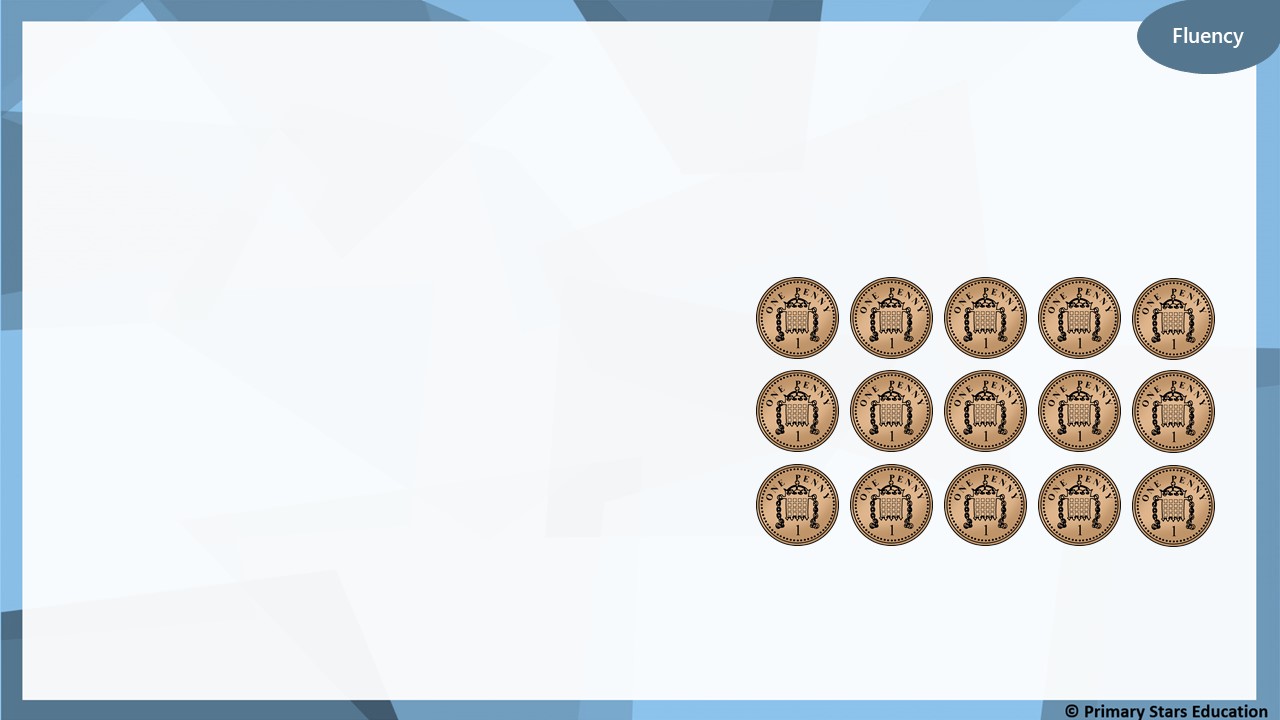 Group the 1p coins into 5s.
How many groups of 5 do we need to make 15p?
3
_____ groups of 5 1ps = 15 x 1p coins.

_____ groups of 5p = 15p.

15p = _____ x 5p.

15p ÷ 5p = _____.
3
3
3
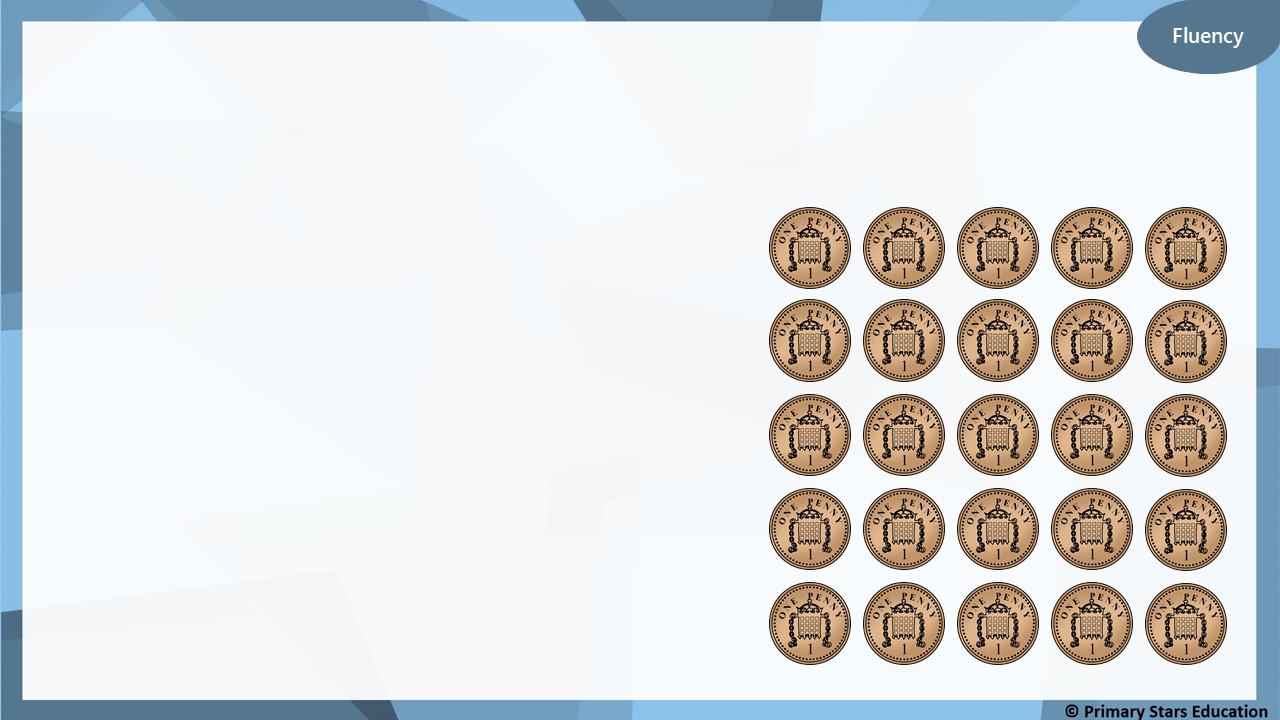 Group the 1p coins into 5s.
How many groups of 5 do we need to make 25p?
5
_____ groups of 5 1ps = 25 x 1p coins.

_____ groups of 5p = 25p.

25p = _____ x 5p.

25p ÷ 5p = _____.
5
5
5
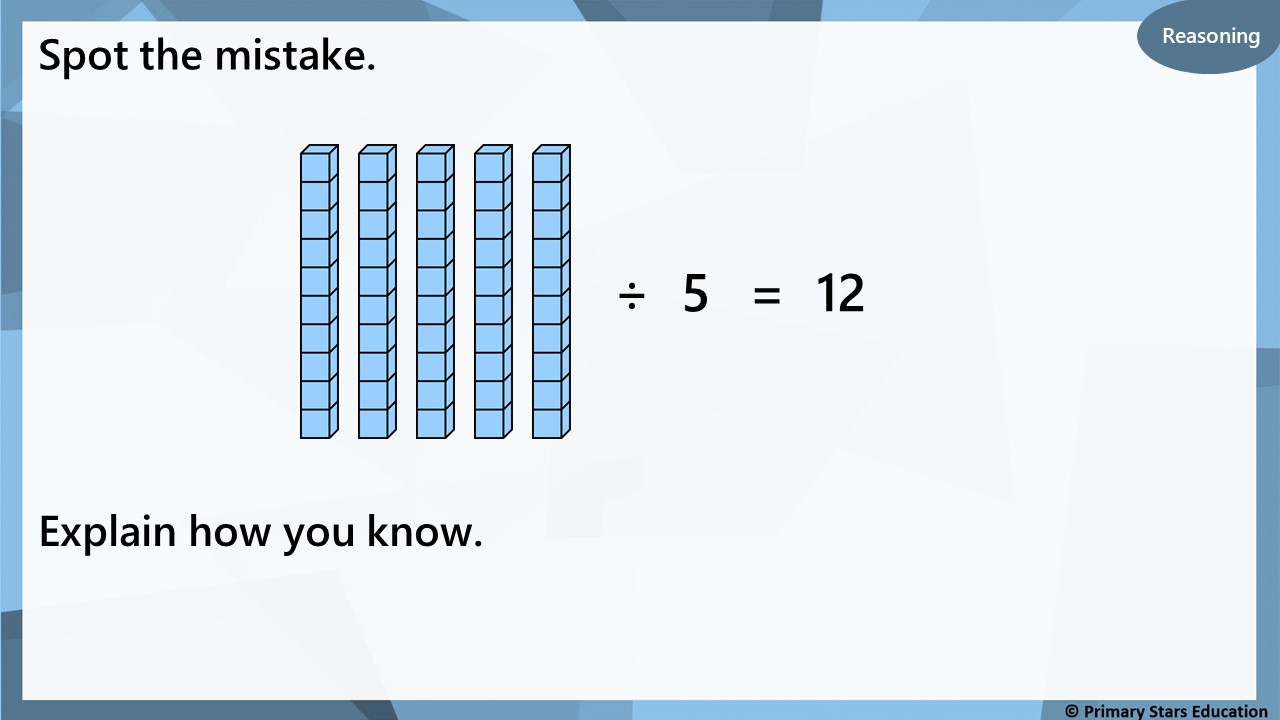 50 ÷ 5 = 10 (not 12).
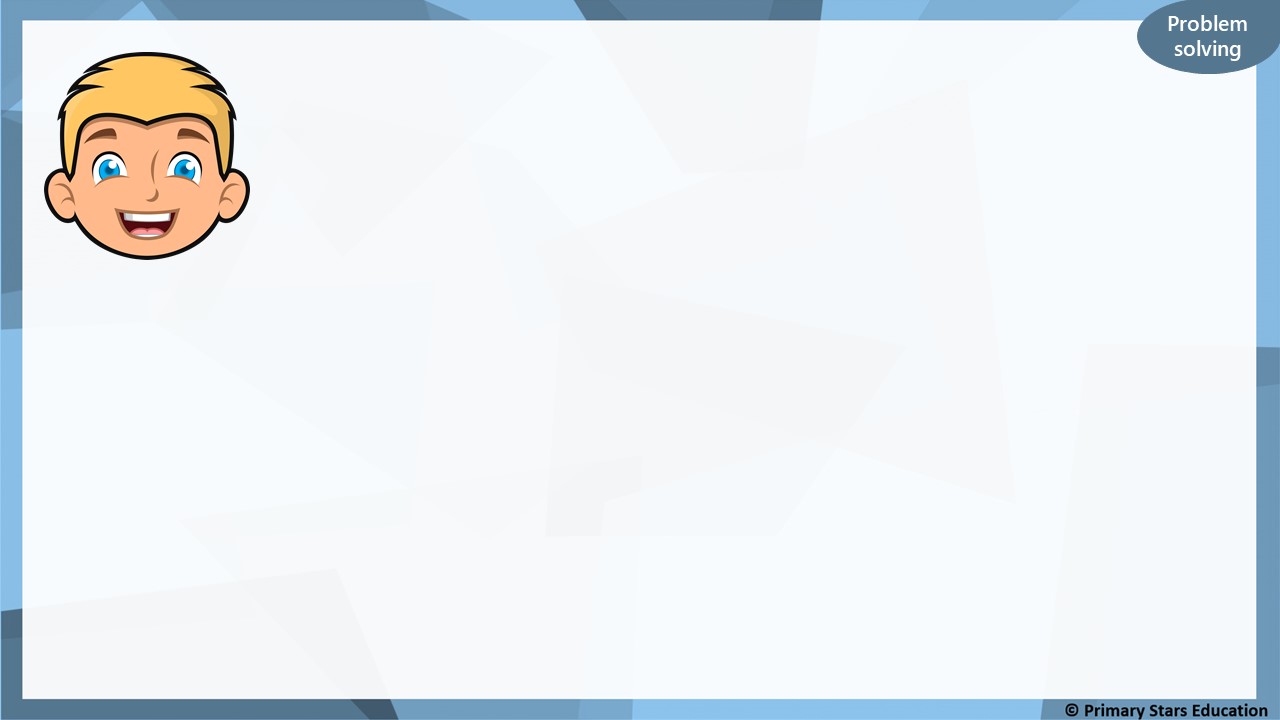 My number is greater between 10 and 40. I have 5 equal groups.
What number could Ben have started with and how many
would be in each group?
Start with 35 ÷ 5 = 7 in each group.
Start with 30 ÷ 5 = 6 in each group.
Start with 25 ÷ 5 = 5 in each group.
Start with 20 ÷ 5 = 4 in each group.
Start with 15 ÷ 5 = 3 in each group.
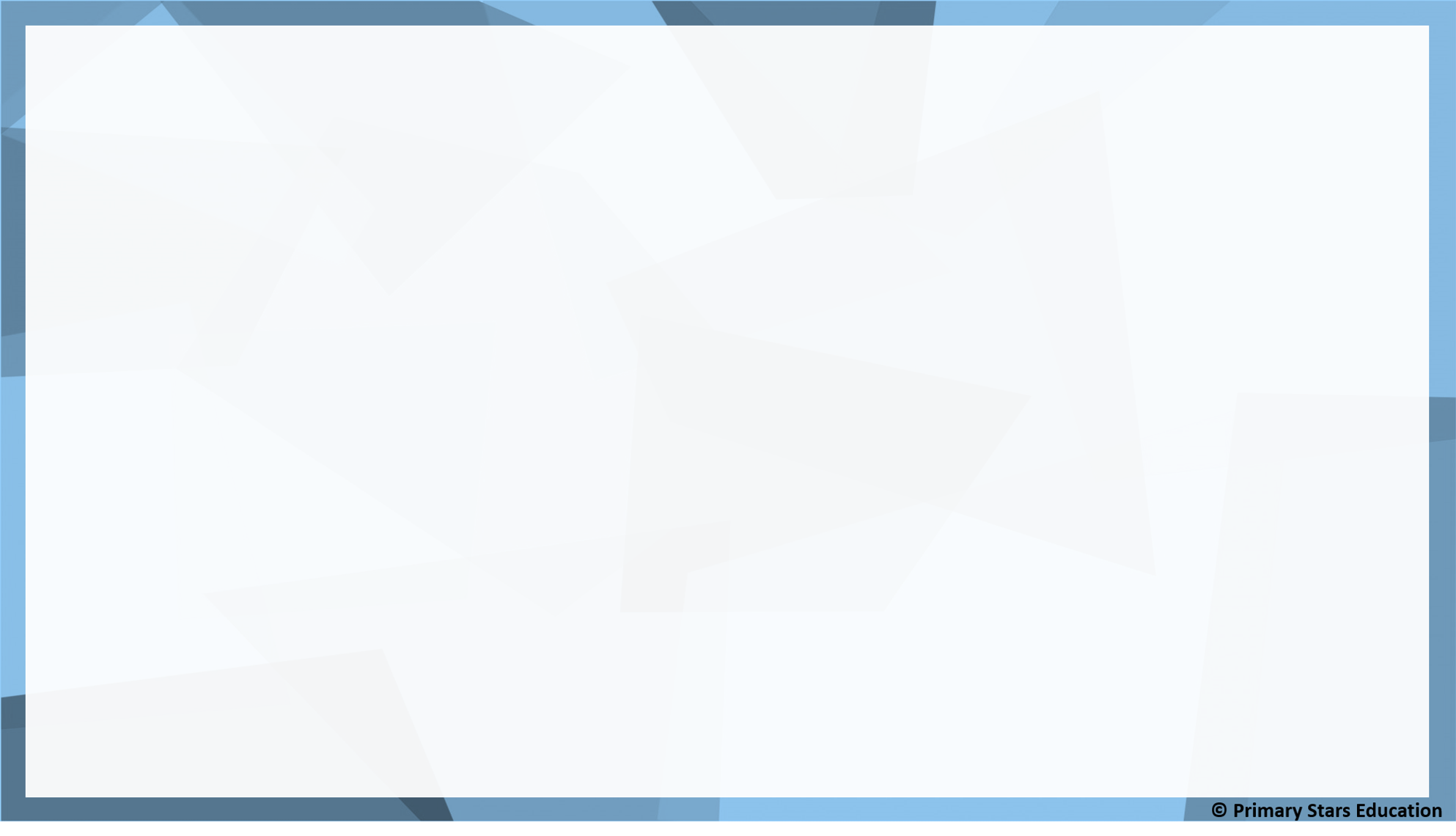 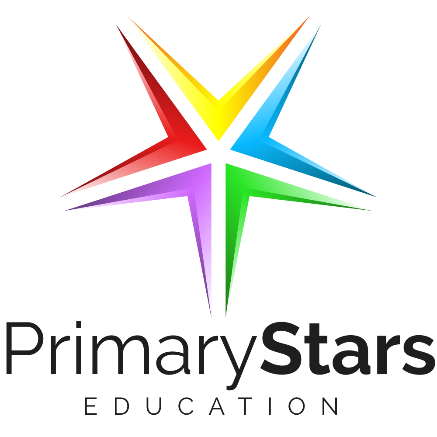 Thursday/ Friday Short Lesson 3
Step: Divide by 10
Fluency
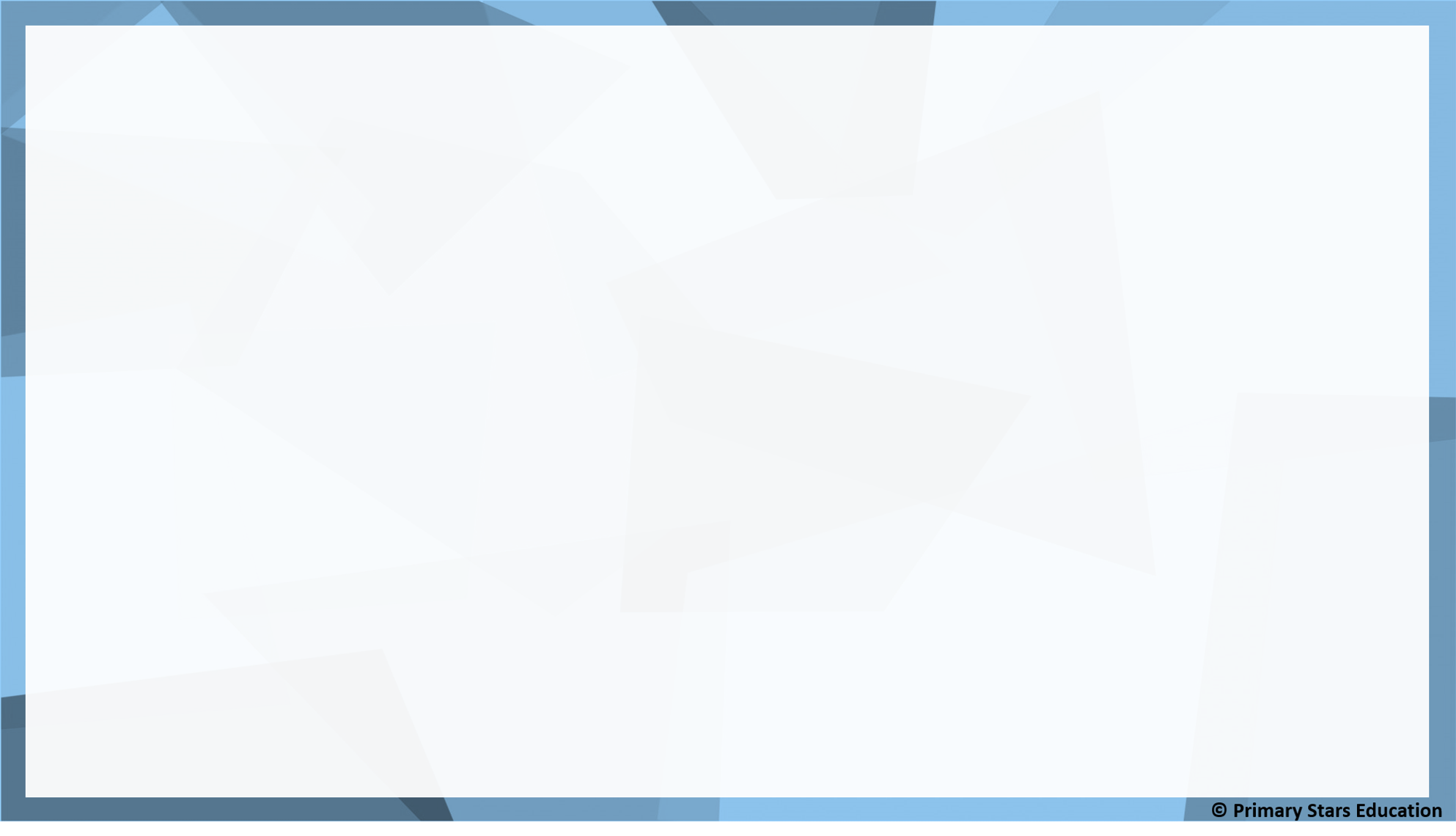 How many 10s in 30?
=
÷
10
10
10
10
3
10
3
30
_____ ÷ _____ = _____
3
There are _____ tens in 30.
Fluency
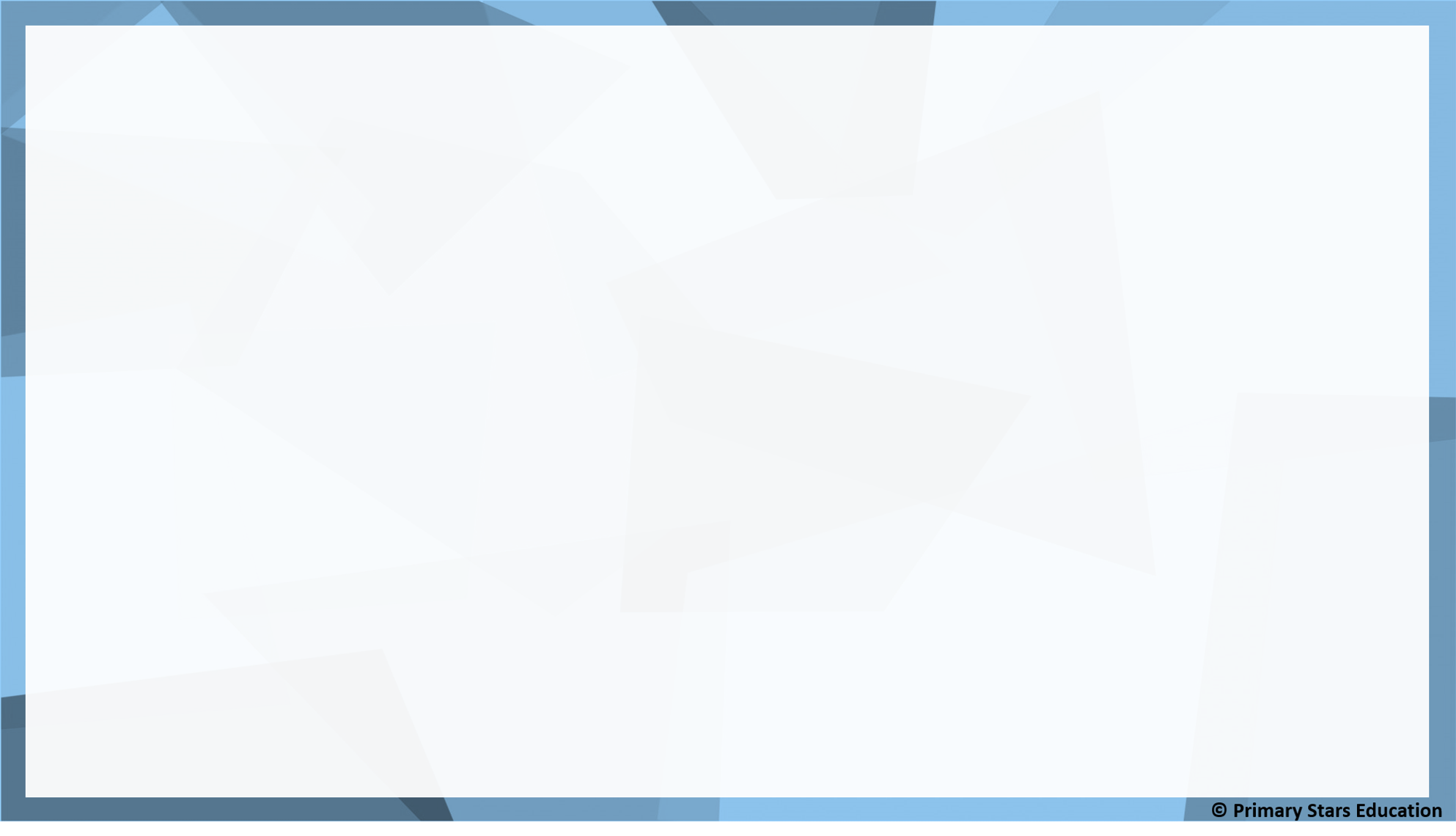 How many 10s in 60?
10
10
10
10
10
10
=
÷
10
6
10
6
60
_____ ÷ _____ = _____
6
There are _____ tens in 60.
Fluency
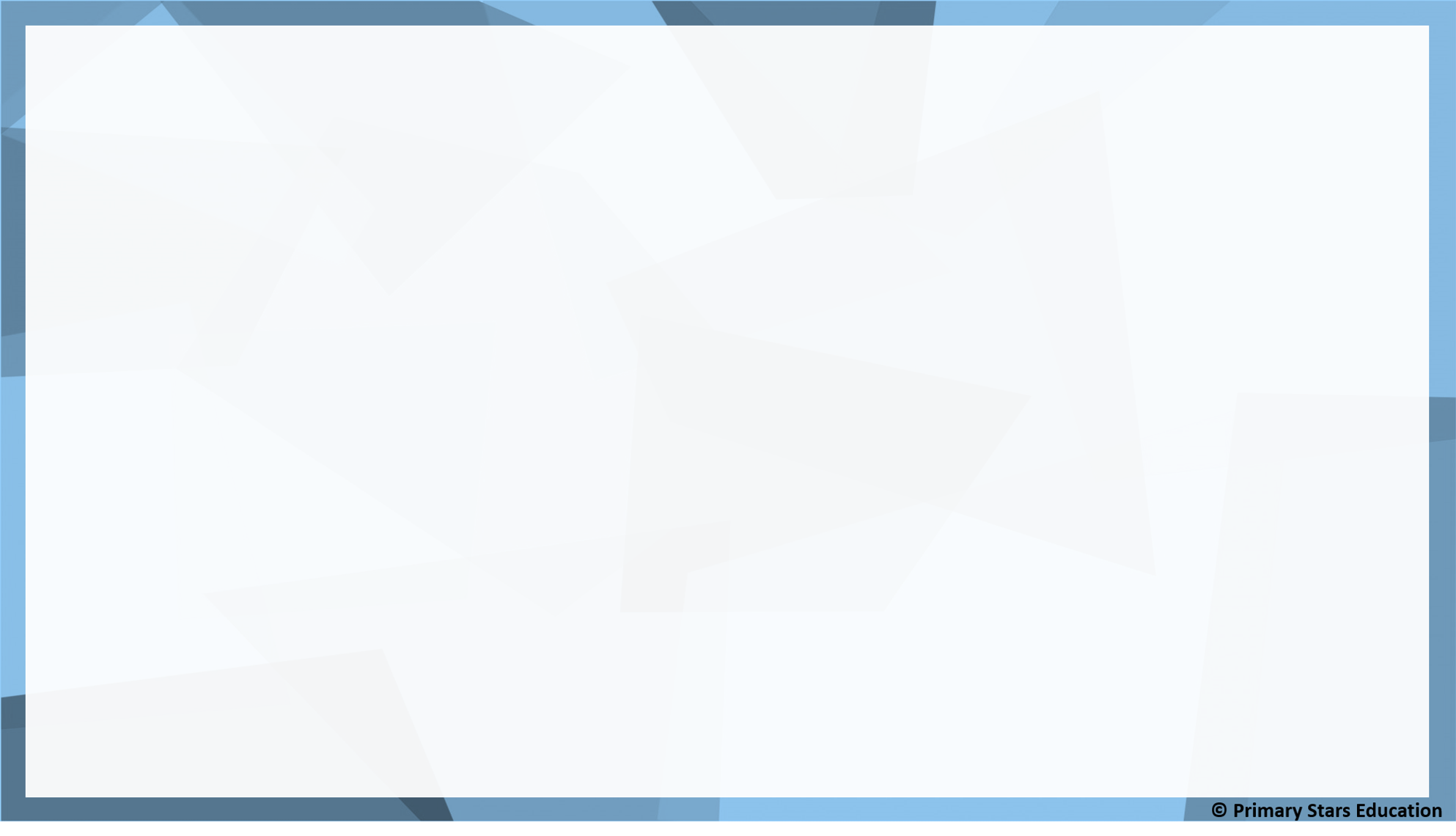 How many 10s in 70?
=
÷
10
10
10
10
10
10
10
10
7
10
7
70
_____ ÷ _____ = _____
7
There are _____ tens in 70.
Fluency
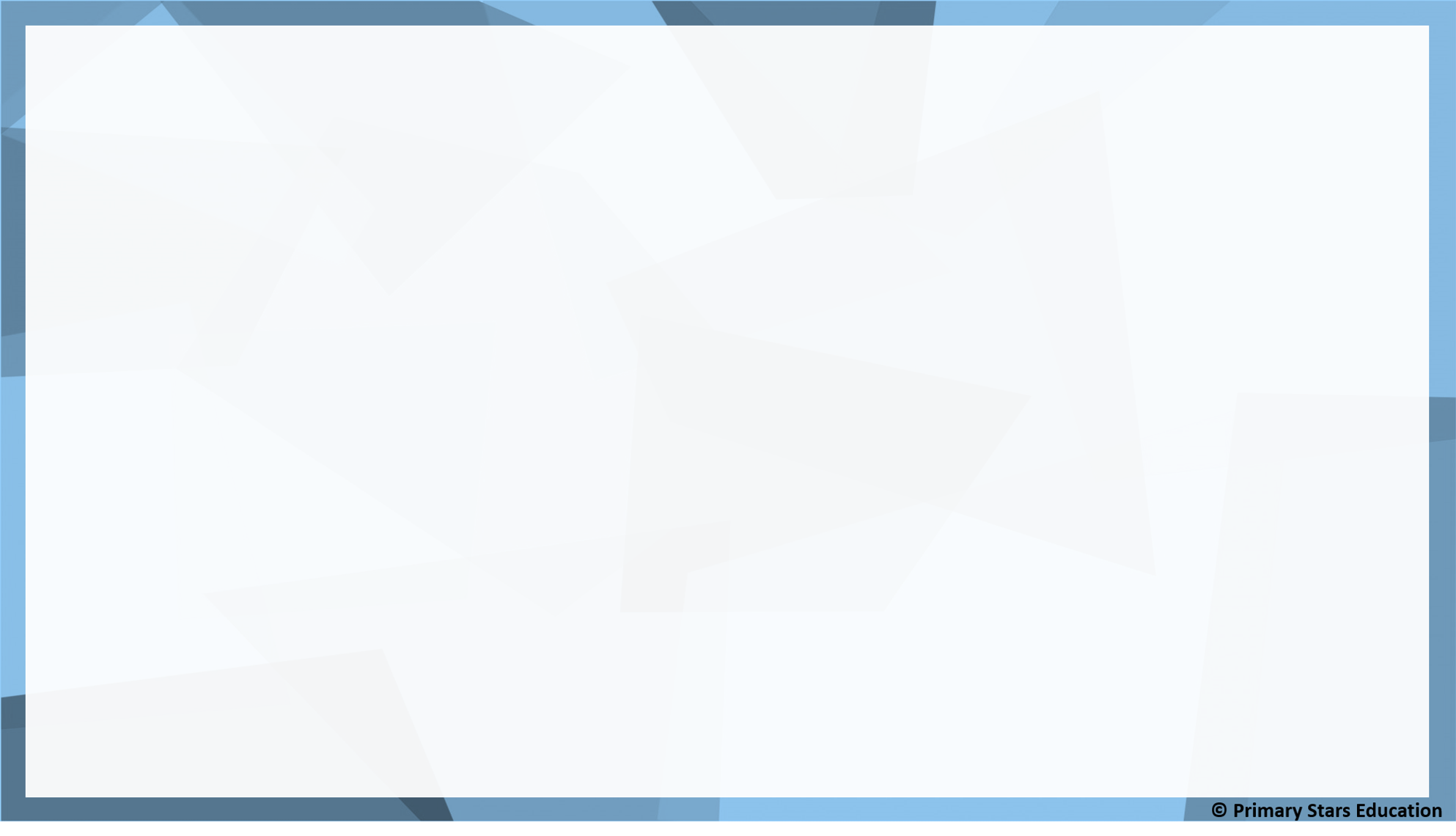 How many 10s in 90?
10
10
10
10
10
10
10
10
10
=
÷
10
9
10
9
90
_____ ÷ _____ = _____
9
There are _____ tens in 90.
Fluency
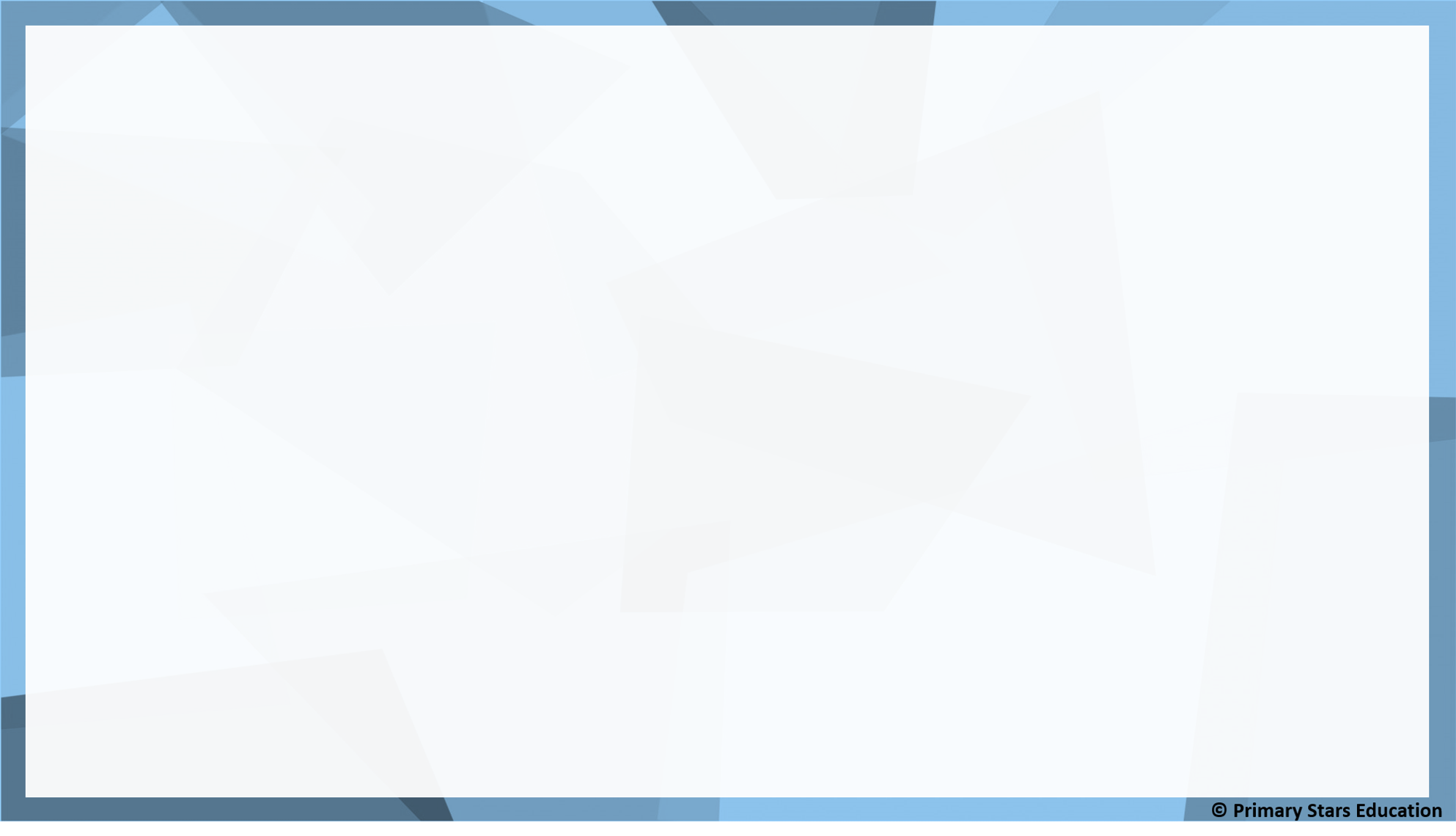 How many 10s in 40?
10
10
10
10
=
÷
10
4
10
4
40
_____ ÷ _____ = _____
4
There are _____ tens in 40.
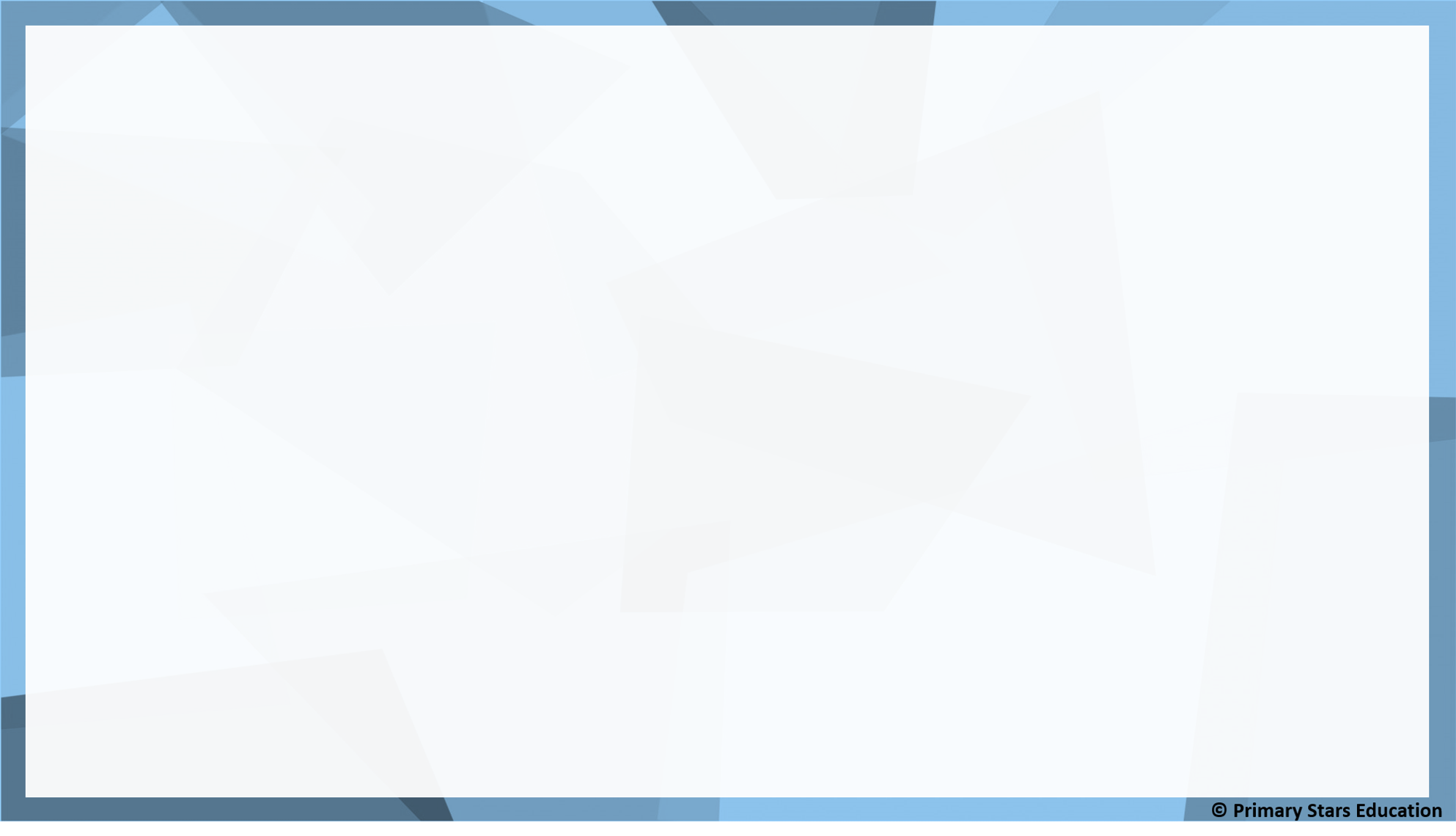 Reasoning
This representation shows there are 5 tens in 50.






True or false?
10
10
10
10
10
=
÷
10
50
False
The answer should be 5 (not 50).
50 ÷ 10 = 5 tens.
Problem solving
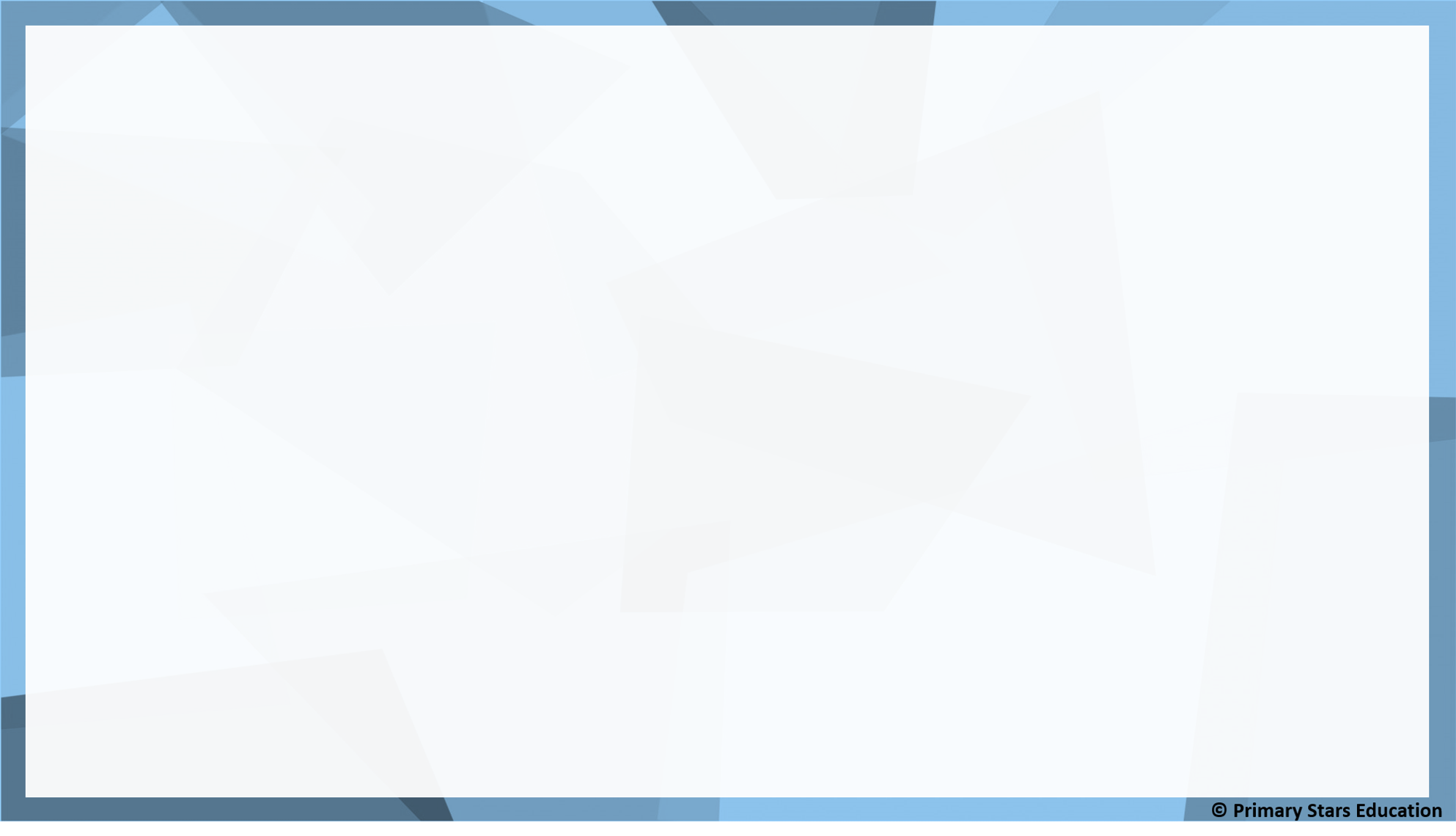 Use the counters below to make division calculations:______ ÷ 10 = ____ 



How many calculations can you make?List them.
10
10
10
10
10
10
60 ÷ 10 = 6
50 ÷ 10 = 5
40 ÷ 10 = 4
30 ÷ 10 = 3
20 ÷ 10 = 2
10 ÷ 10 = 1
0 ÷ 10 = 0
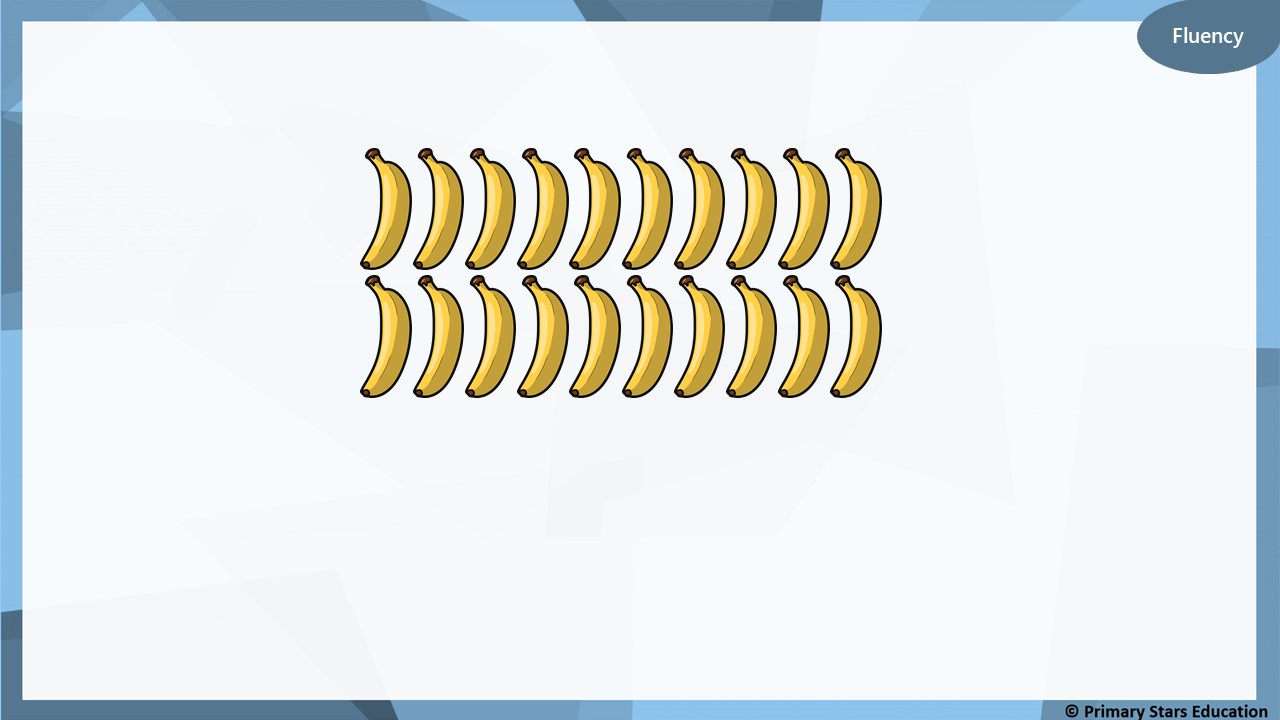 Bananas can be sold in packs of 10.How many packs can be made?
2
When 20 bananas are sold in packs of 10, _____ packs of bananas can be made.
10
10
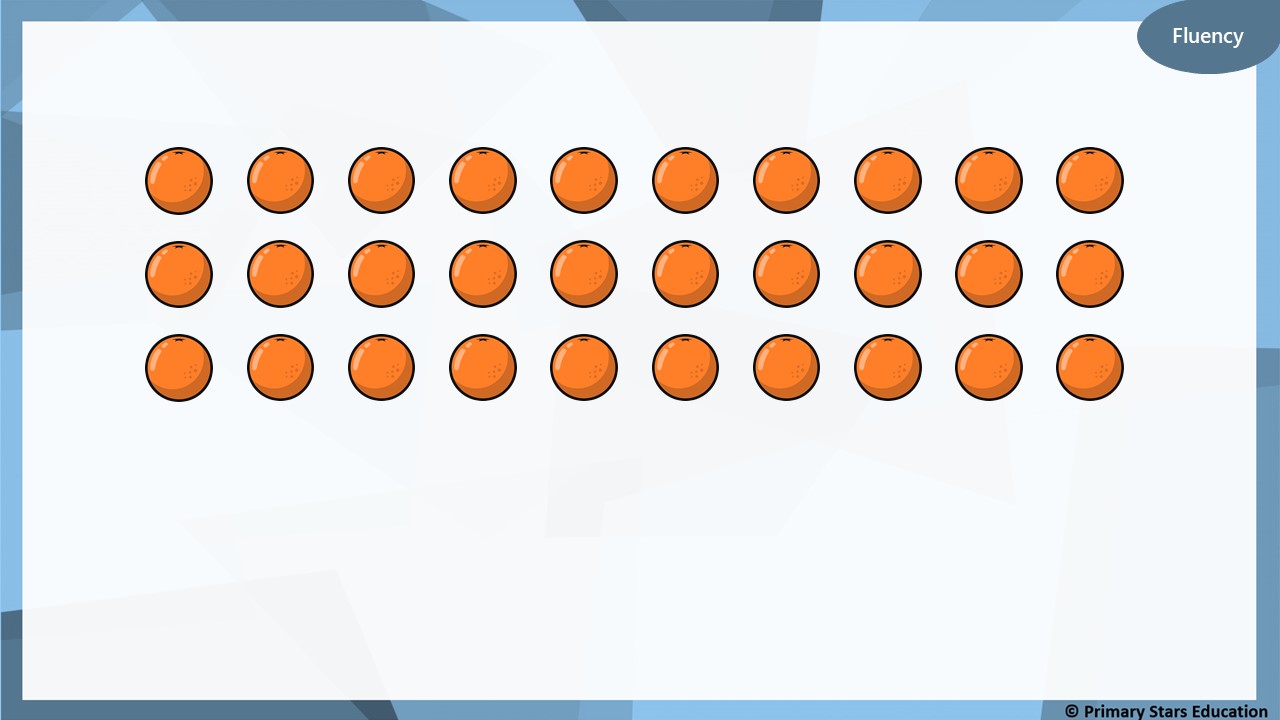 Oranges can be sold in packs of 10
How many packs can be made?
3
When 30 oranges are sold in packs of 10, _____ packs of
bananas can be made. Complete the bar model.
10
10
10
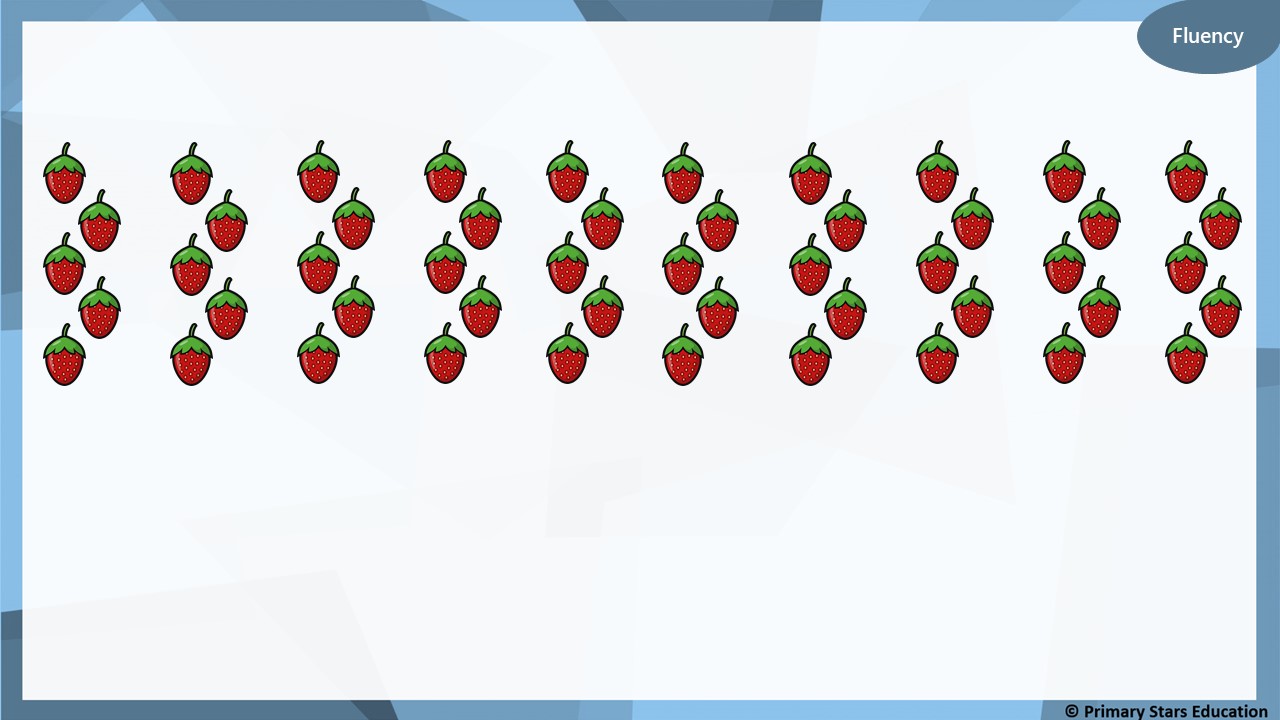 Strawberries can be sold in packs of 10
How many packs can be made?
5
When 50 strawberries are sold in packs of 10, _____ packs of
bananas can be made. Complete the bar model.
10
10
10
10
10
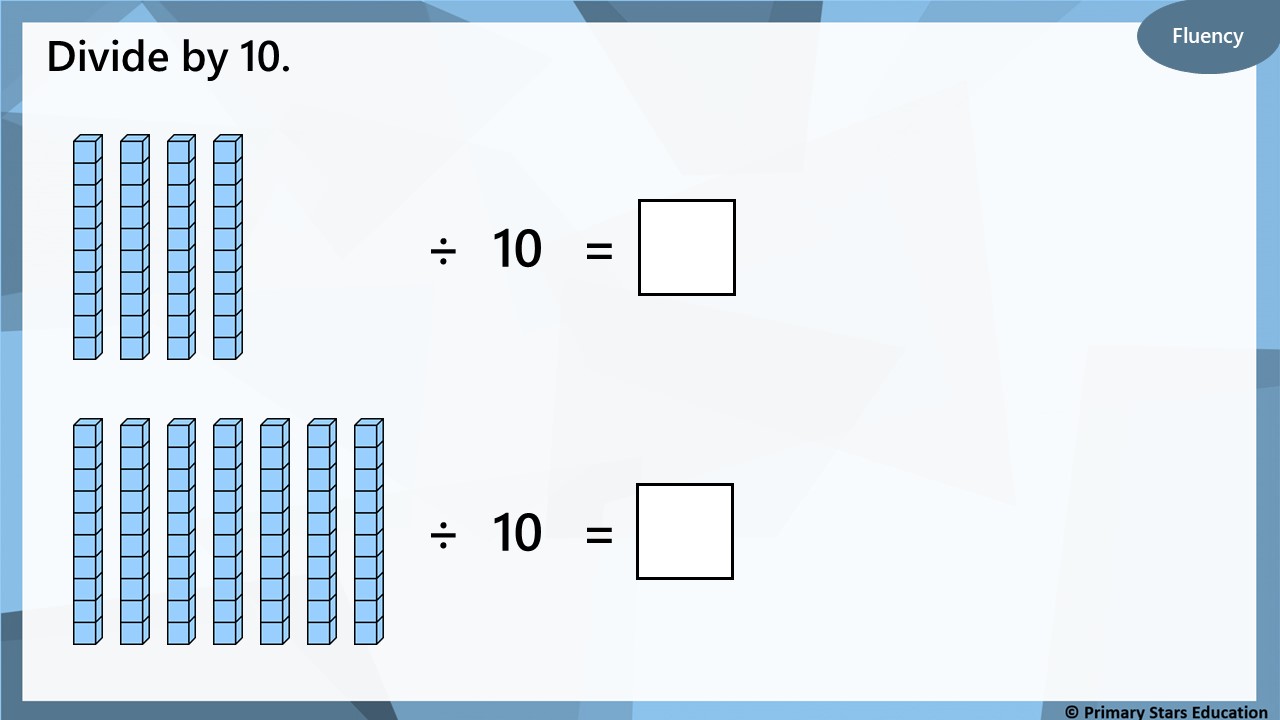 4
7
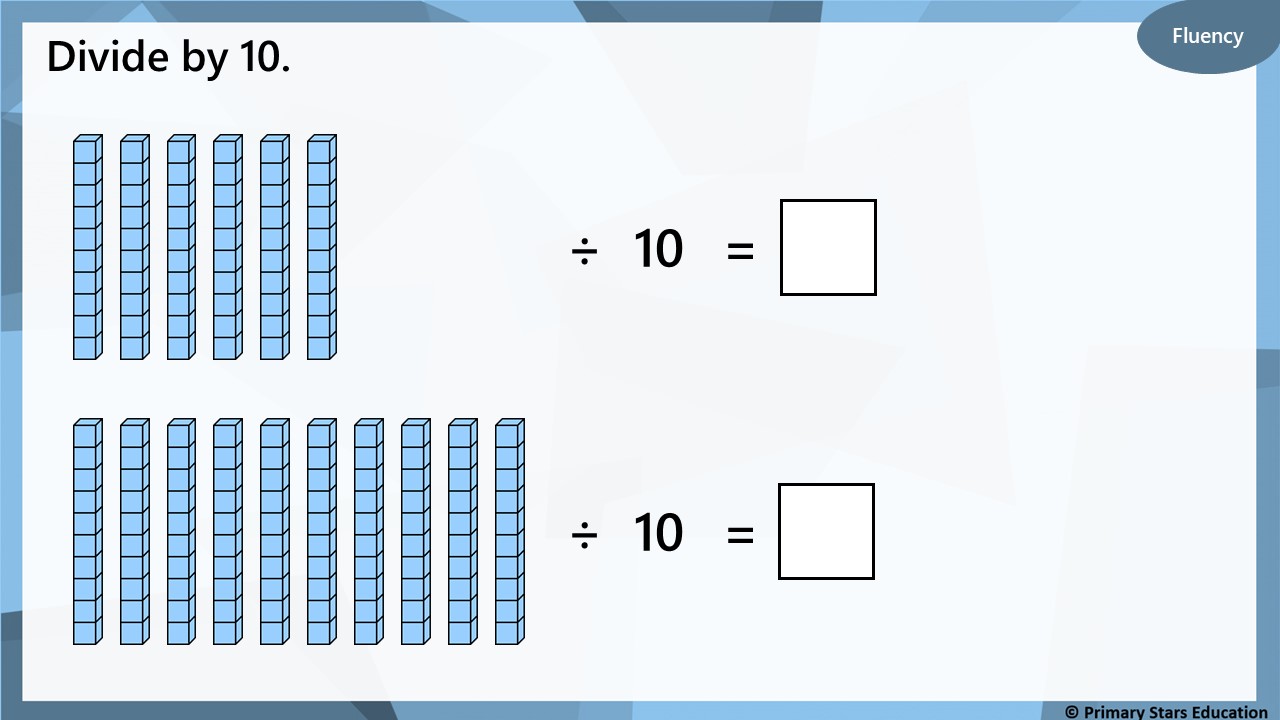 6
10
Fluency
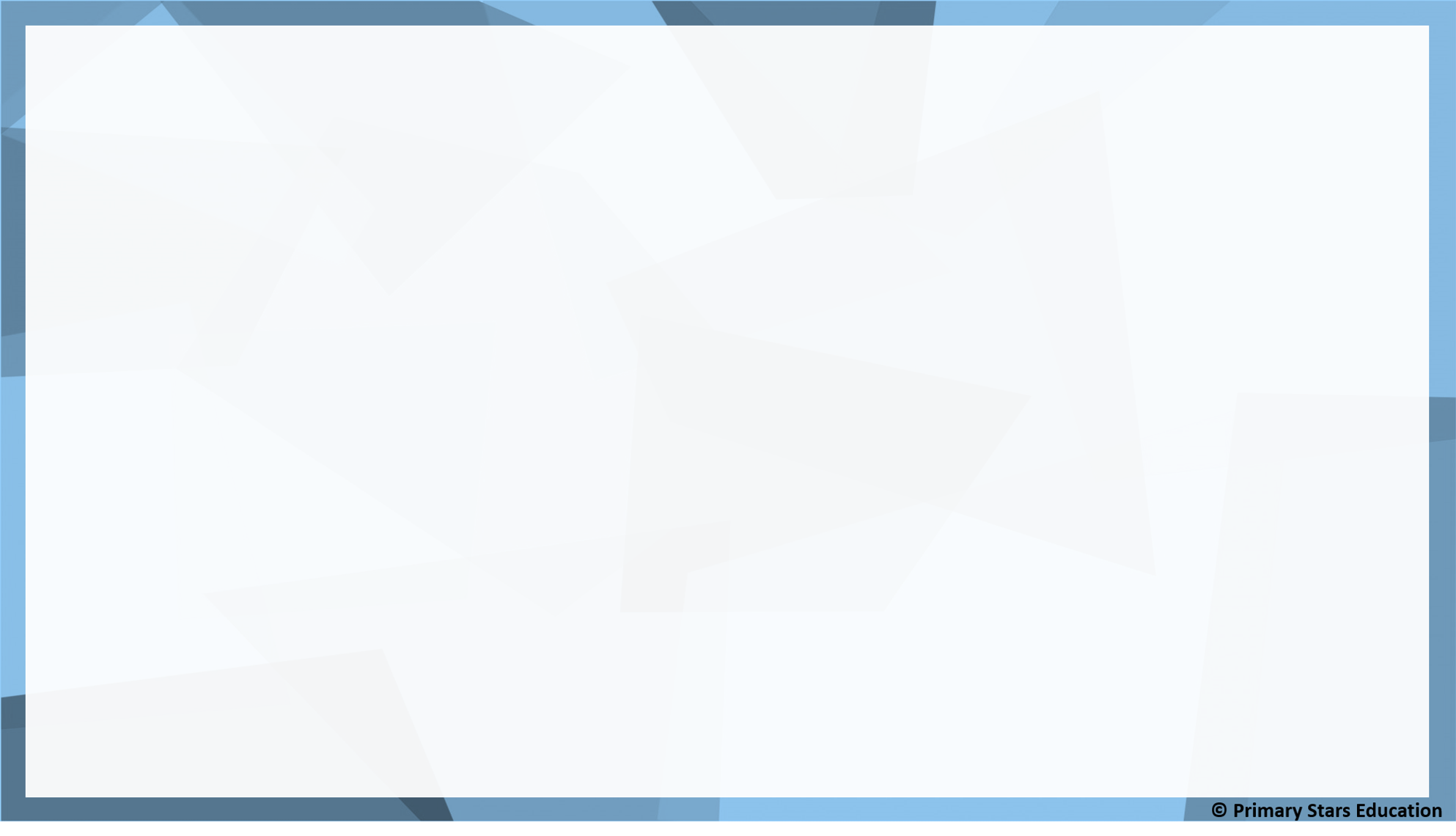 Use the multiplication calculation to create a division
calculation.
3
x
10
=
30
9
x
10
=
90
÷
÷
10
=
10
=
30
3
90
9
Fluency
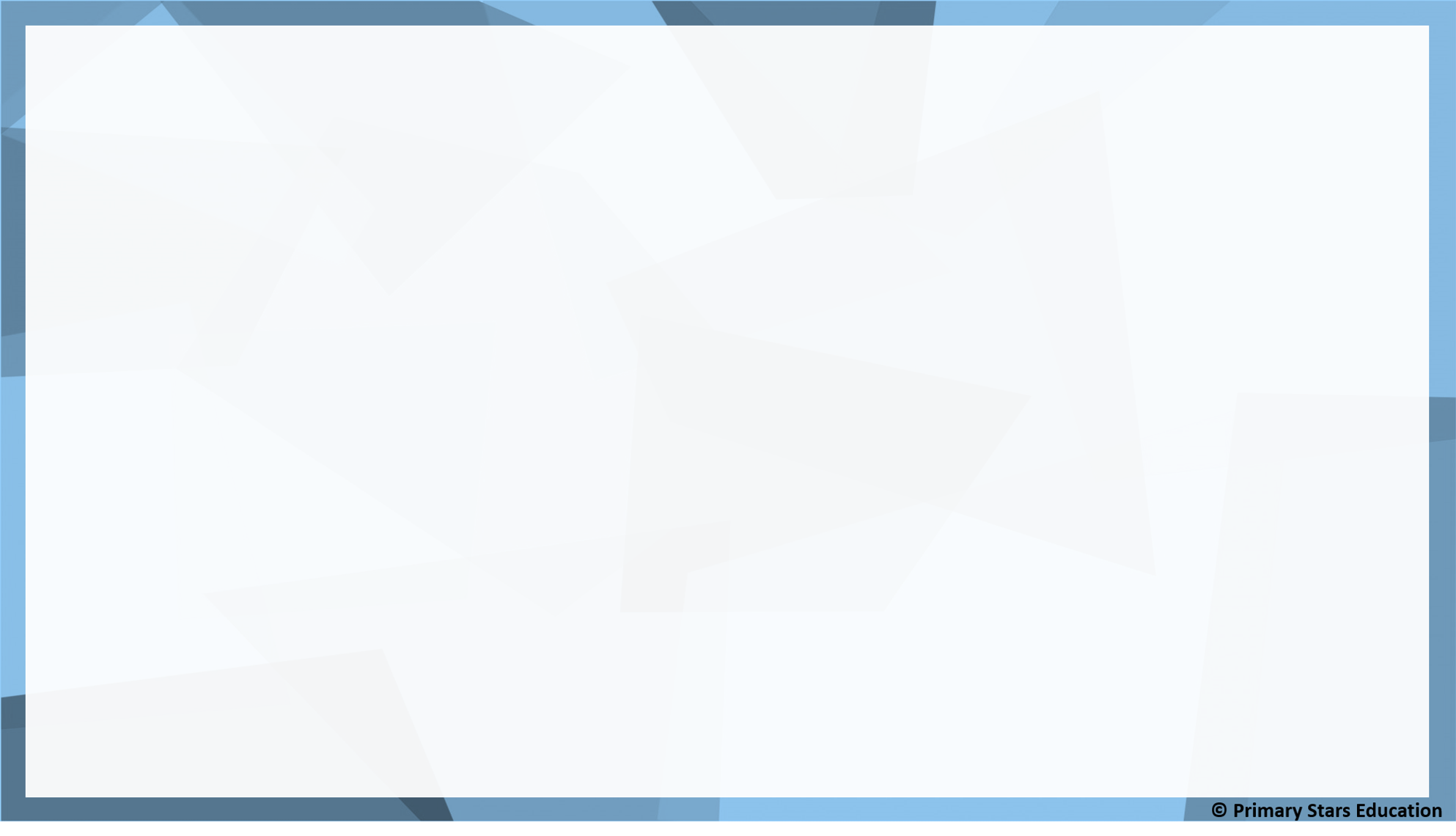 Use the multiplication calculation to create a division
calculation.
1
x
10
=
10
10
x
10
=
100
10
÷
÷
1
=
100
10
=
10
10
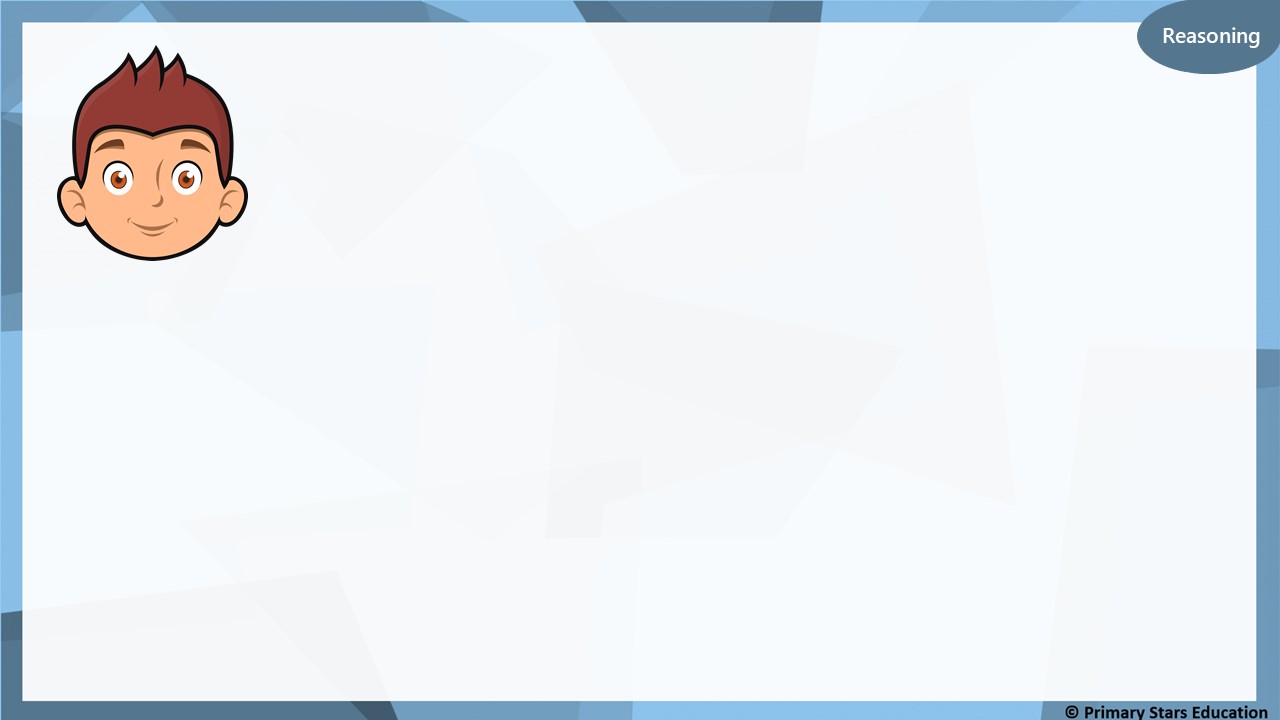 Which number sentence is incorrect and how do you know?
A)   4 x 10 = 40
B)   4 lots of 10 = 40
C)   40 ÷ 10 = 4
D)  Forty ÷ ten = three
D is incorrect.Forty divided by ten is 4 (not 3).
Problem solving
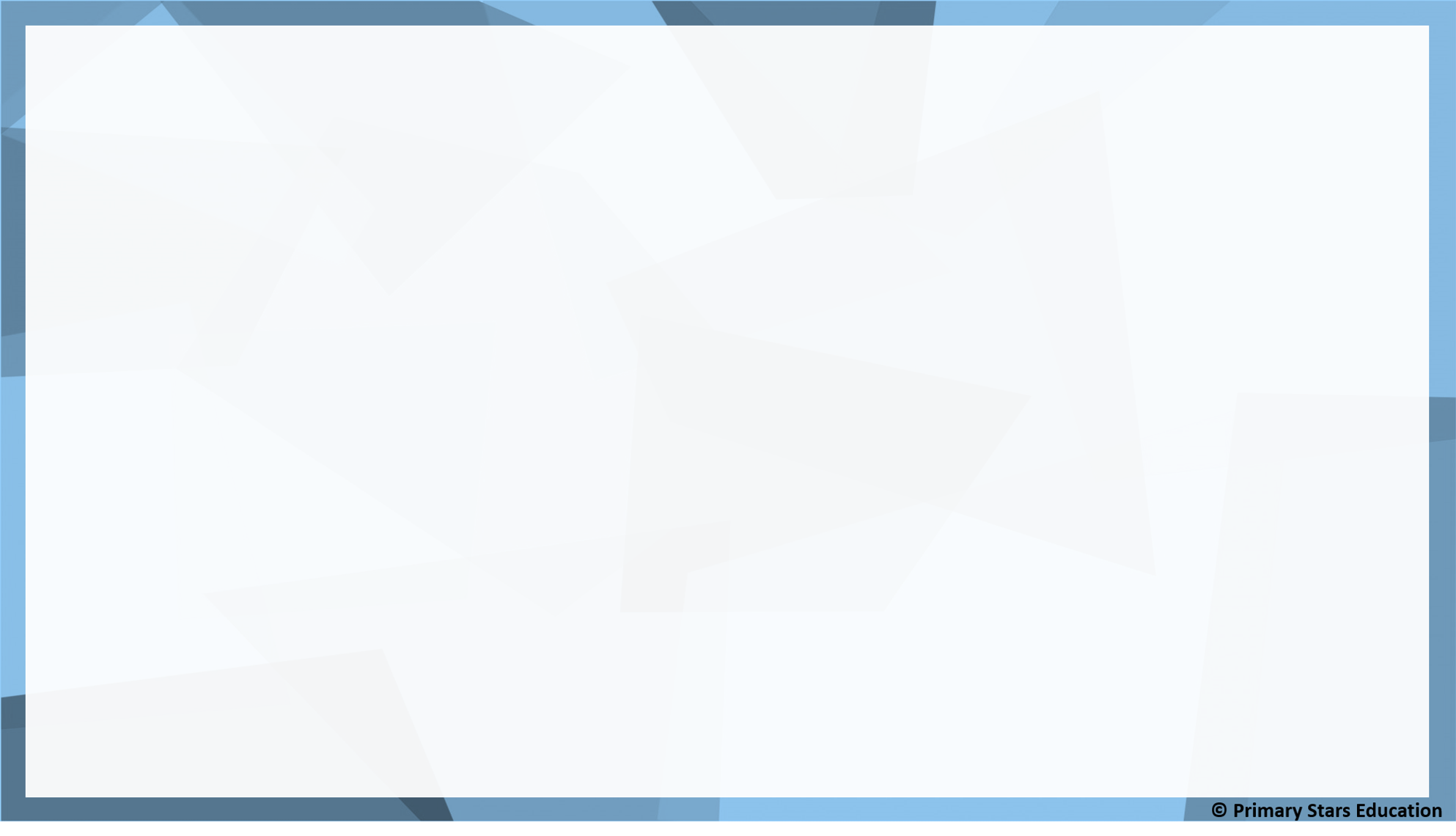 How many multiplication and division calculations canyou make?





List your calculations.
4
10
40
40 ÷ 10 = 440 ÷ 4 = 10
4 x 10 = 40 
10 x 4 = 40